KVADRATNA FUNKCIJA
VAJE
Zapiši kvadratno funkcijo, katere graf je na sliki.
Izpišemo teme, ničli in začetno vrednost:
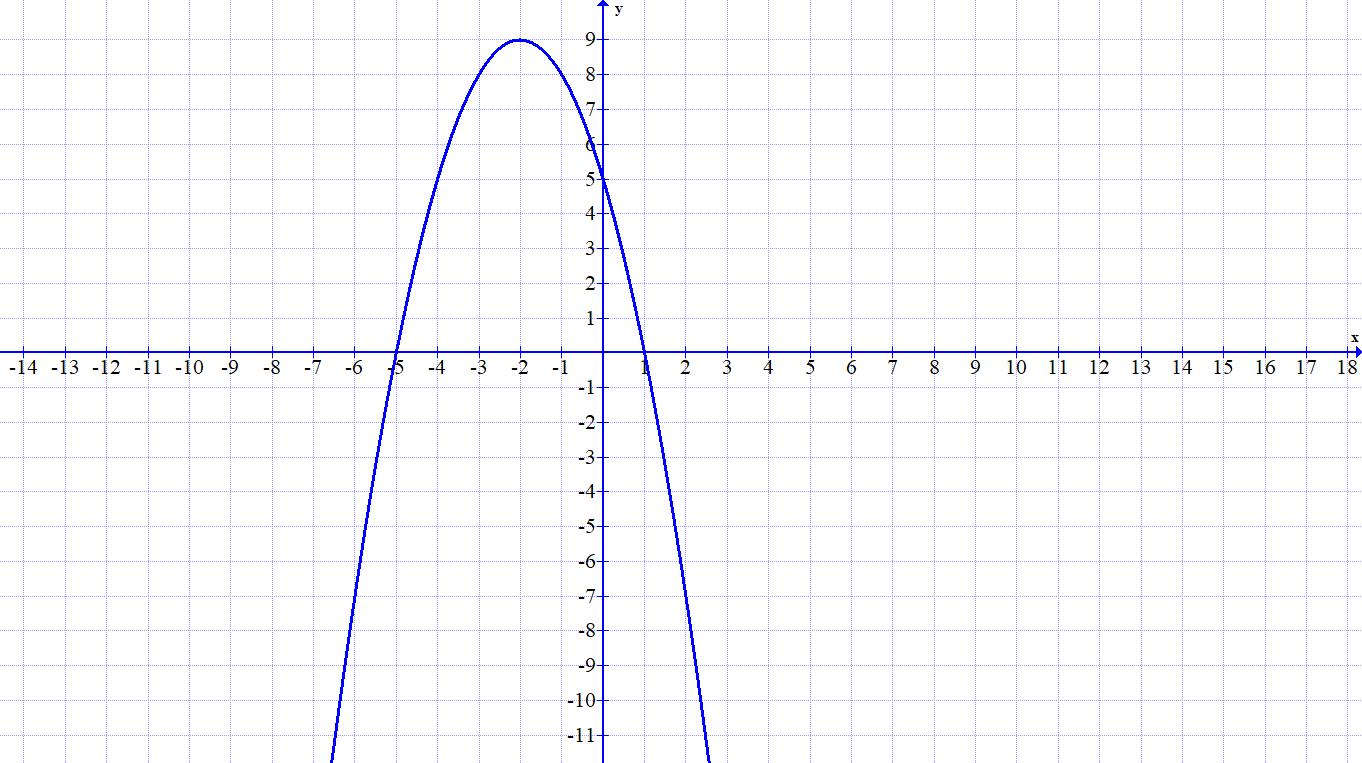 Ker imam podane in ničle in teme, 
se lahko odločim za ničelno ali temensko obliko.
Vstavimo še koordinate ene 
od točk. Npr. temena.
kvadratna funkcija v ničelni obliki
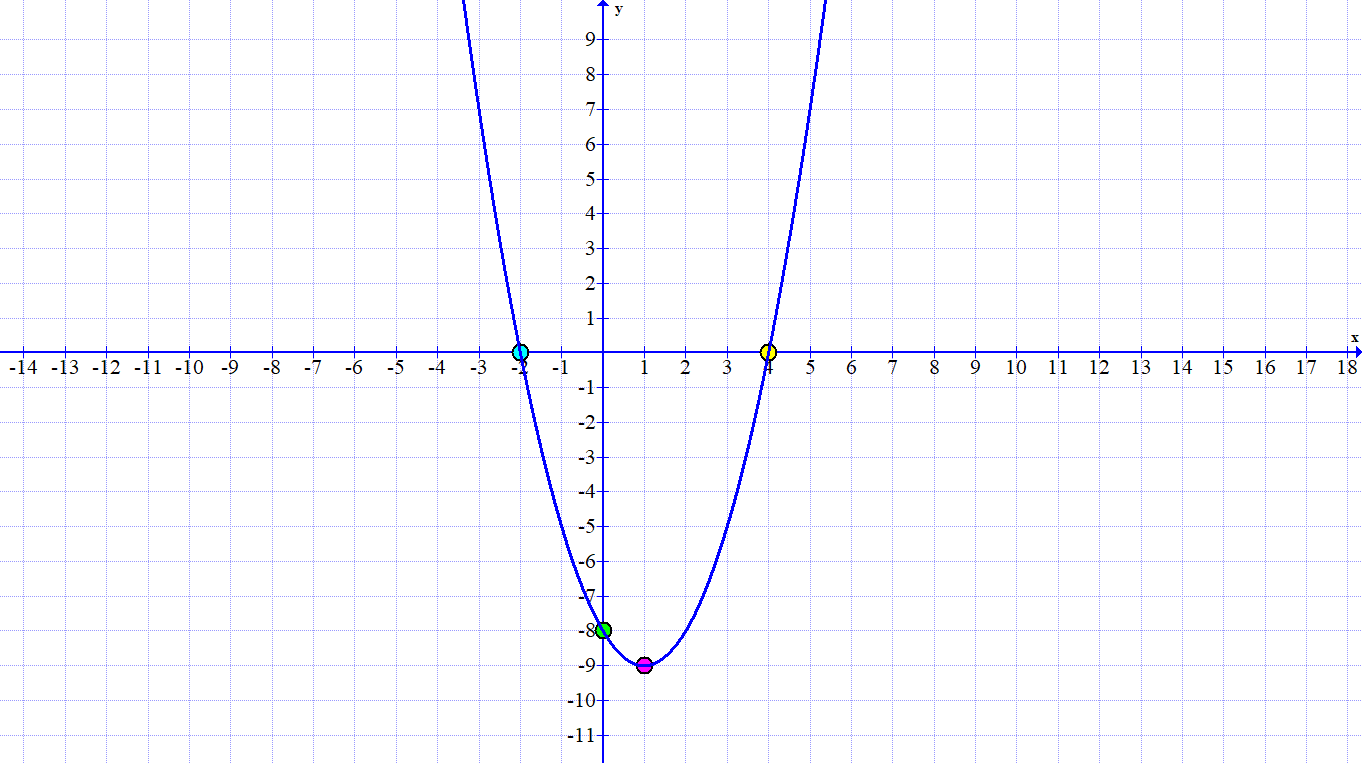 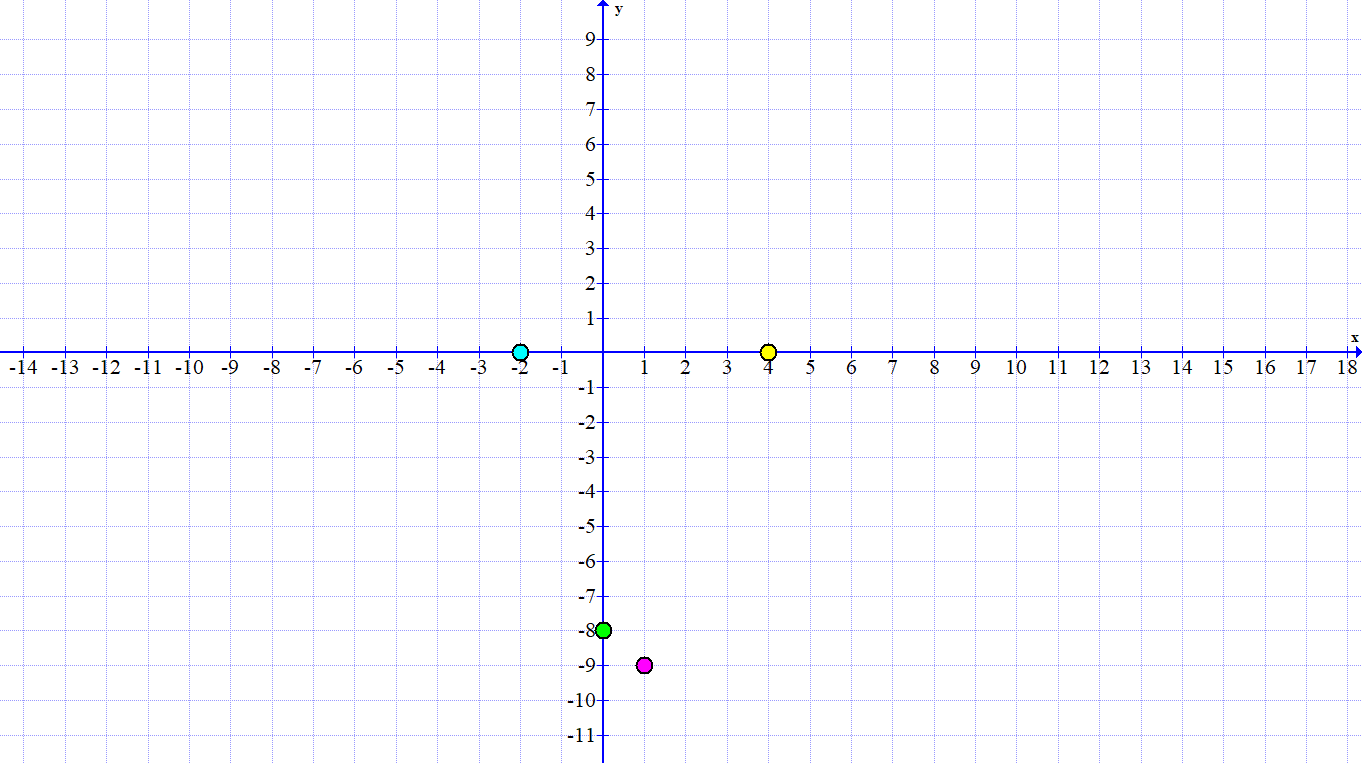 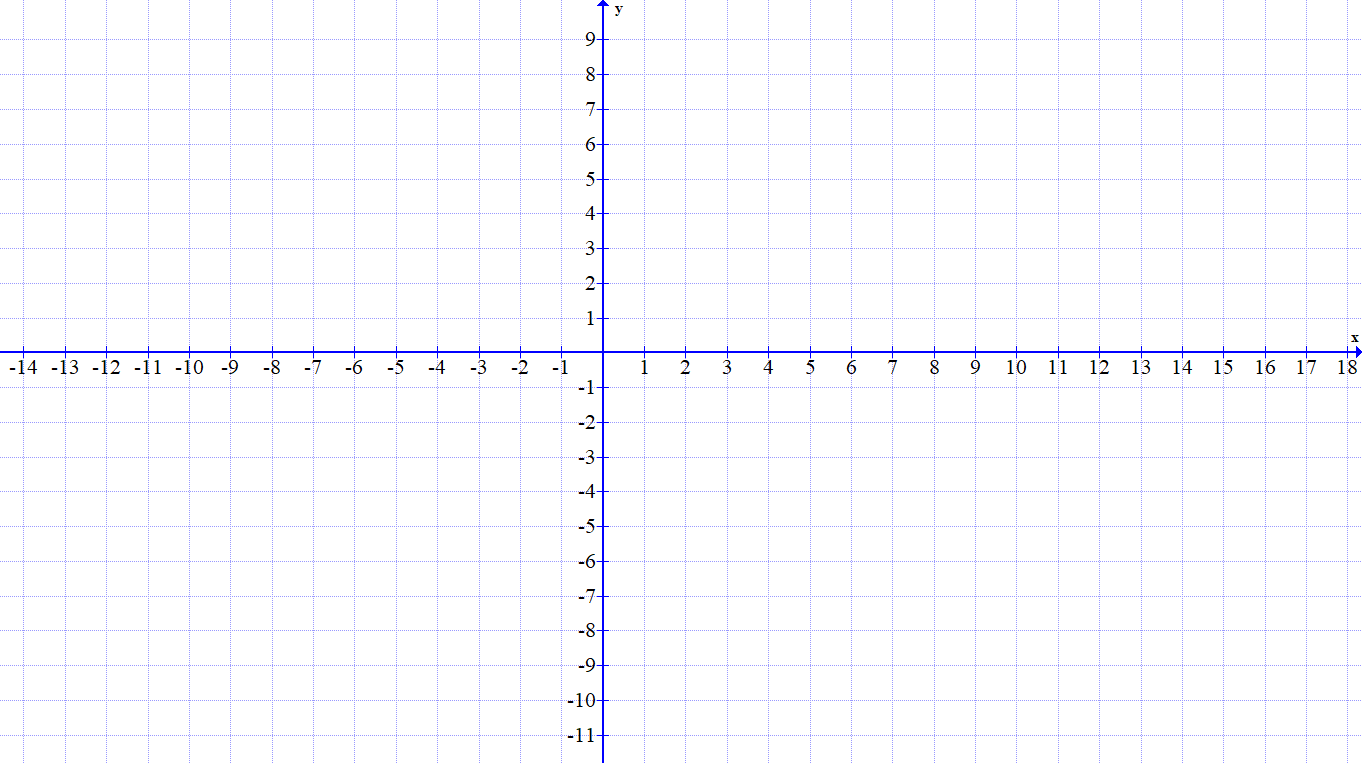 Ničle:
Teme:
Začetna vrednost:
Teme:
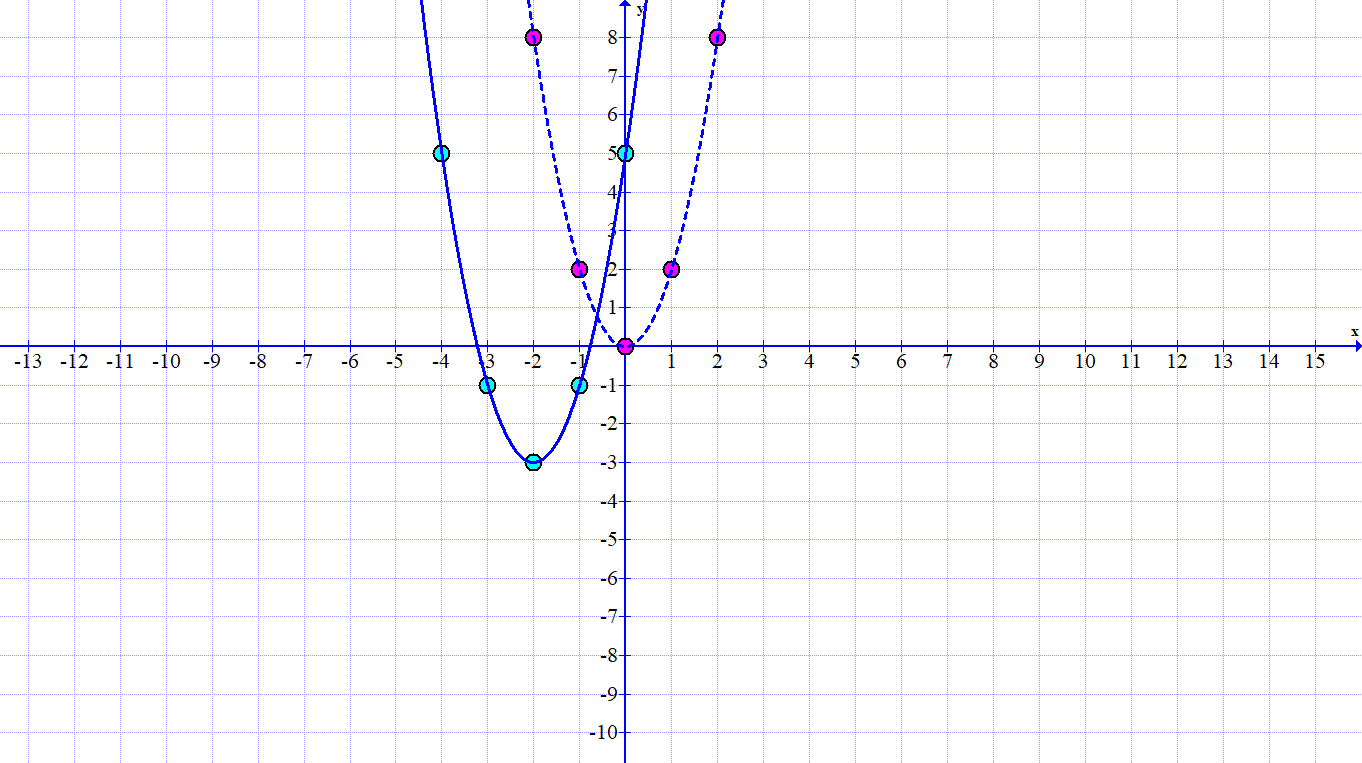 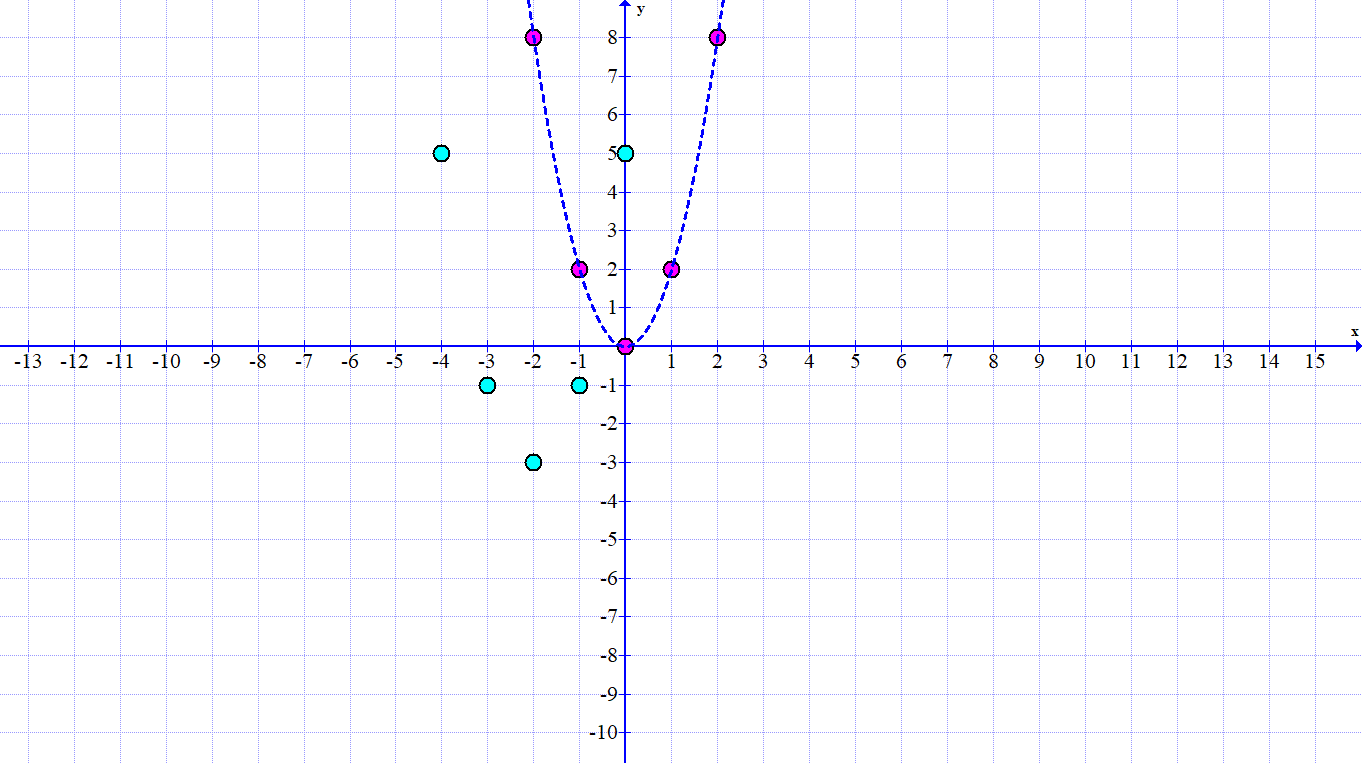 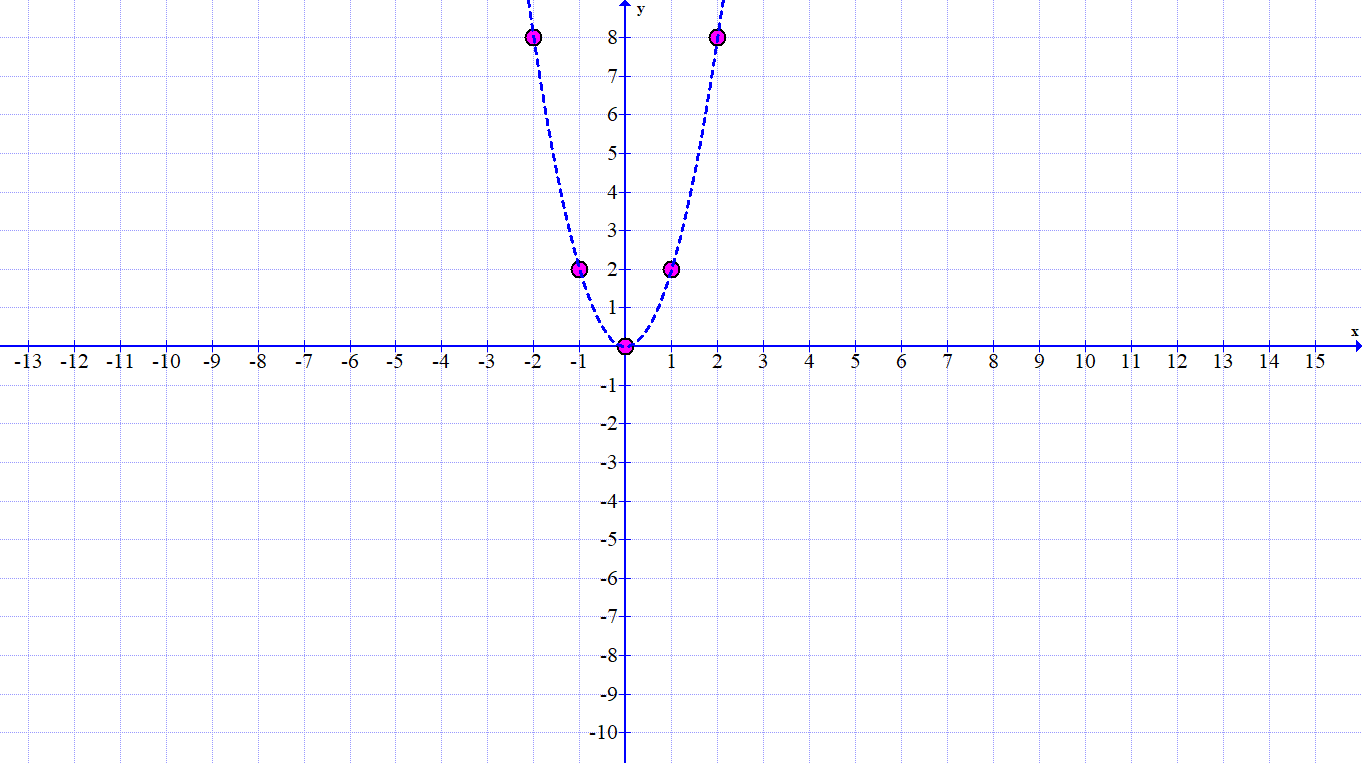 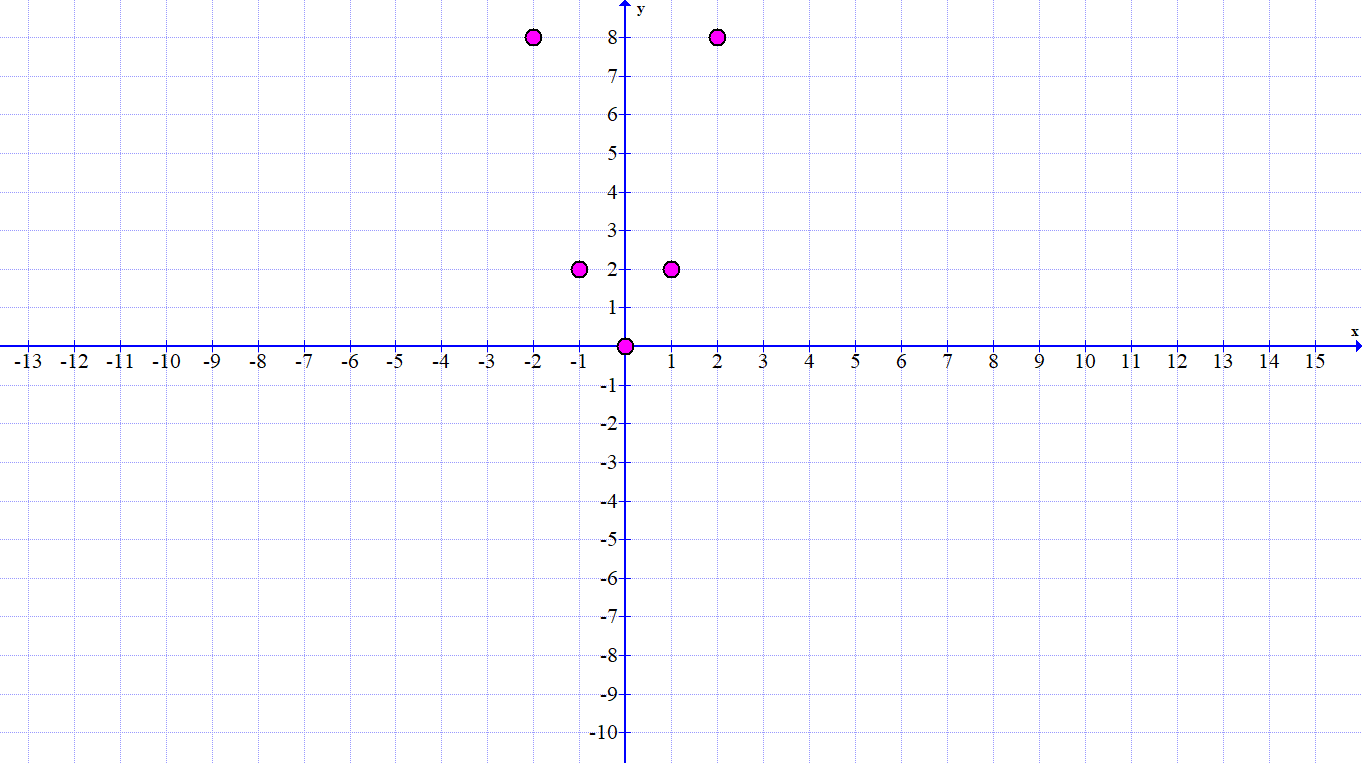 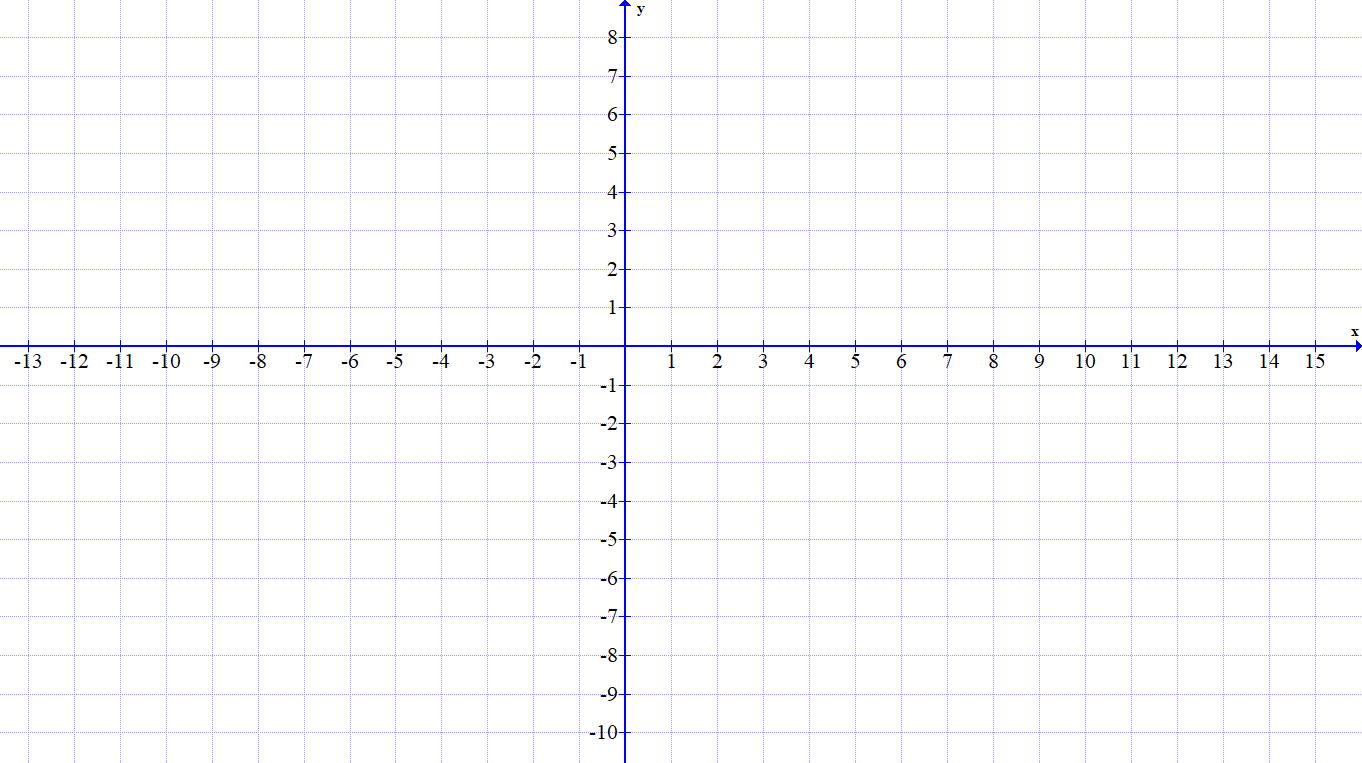 Narišemo točke in parabolo.
Vsako točko narisanega grafa prestavimo 2 levo in tri dol ter narišemo pravo parabolo.
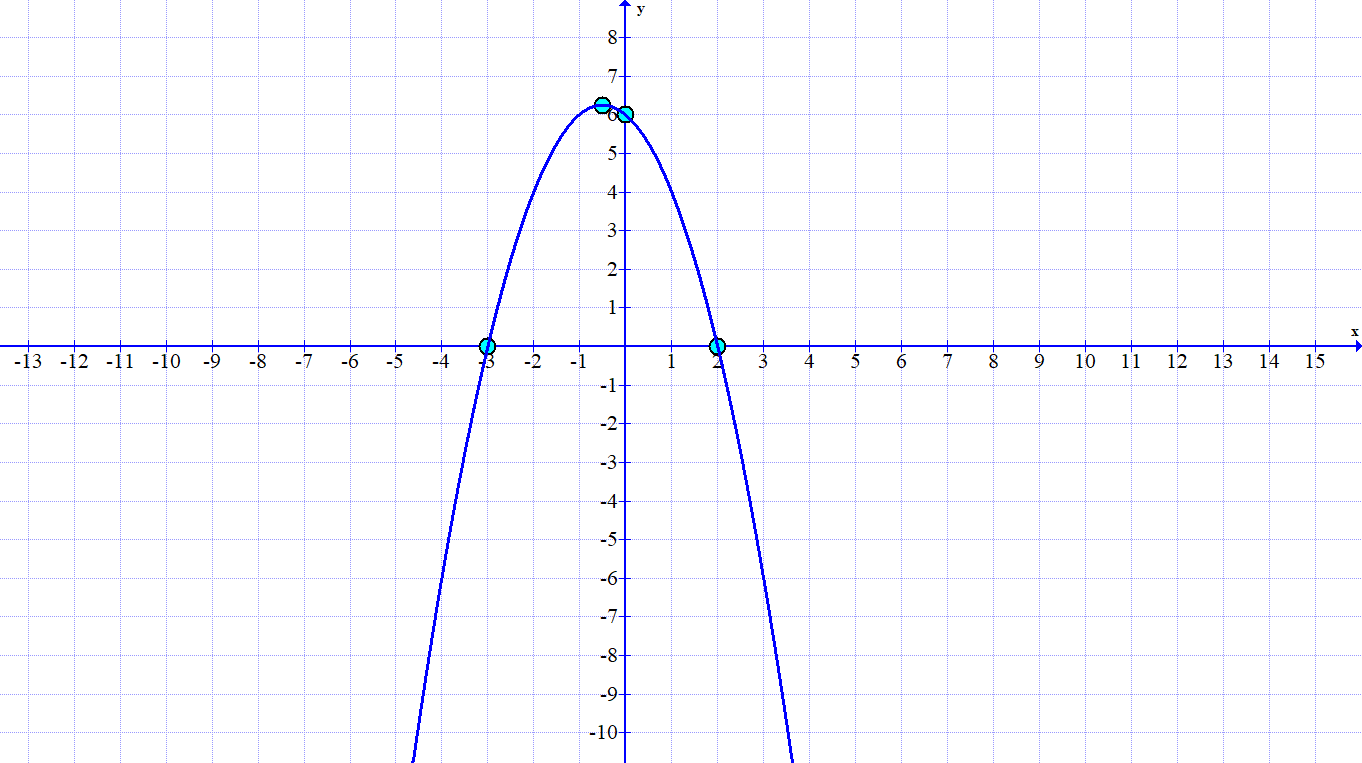 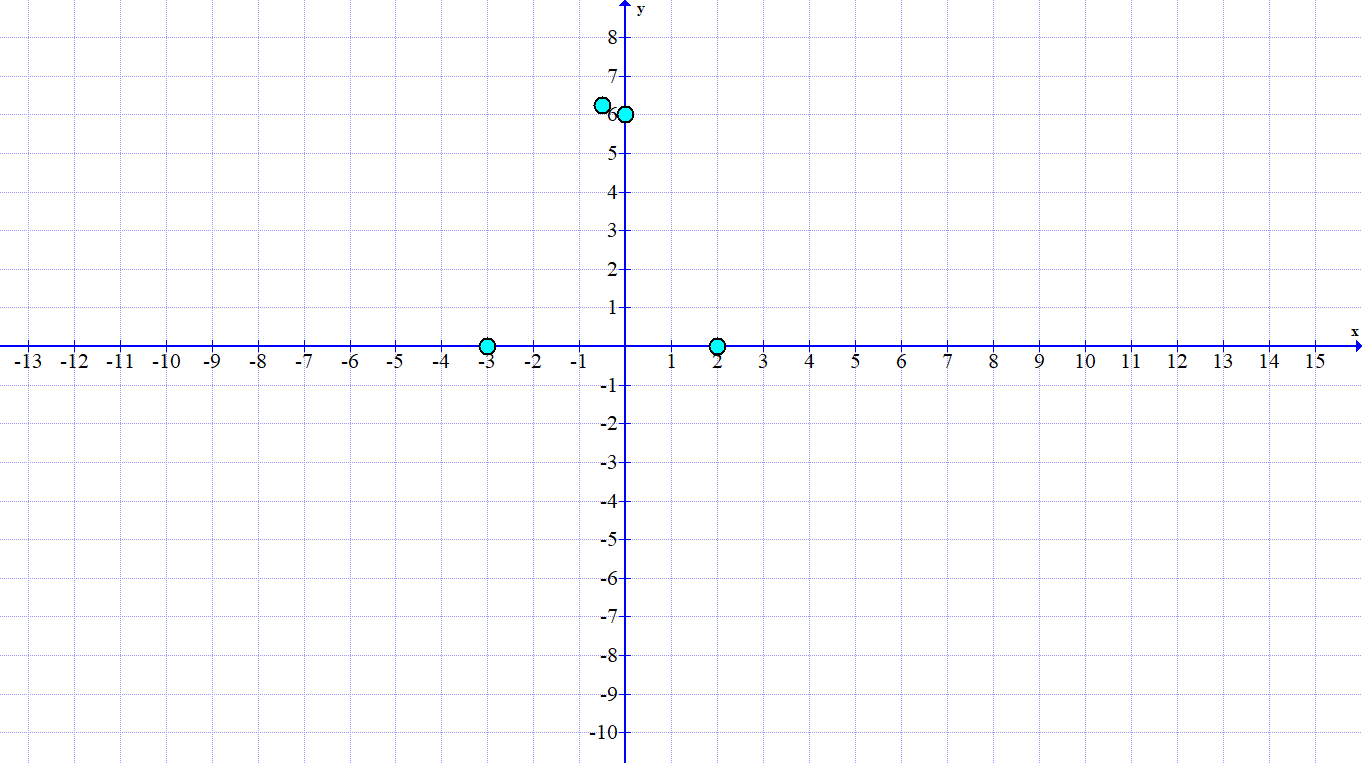 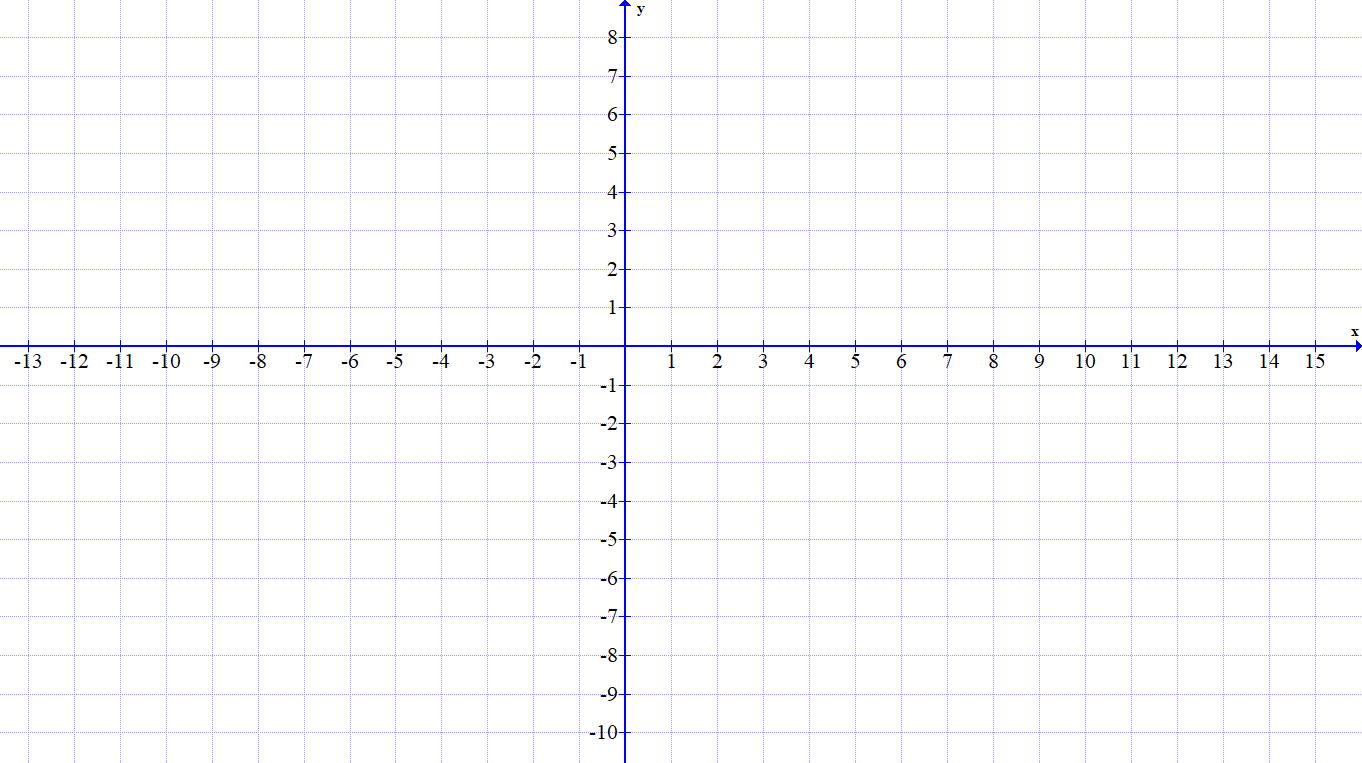 Ničle:
Teme:
Začetna vrednost:
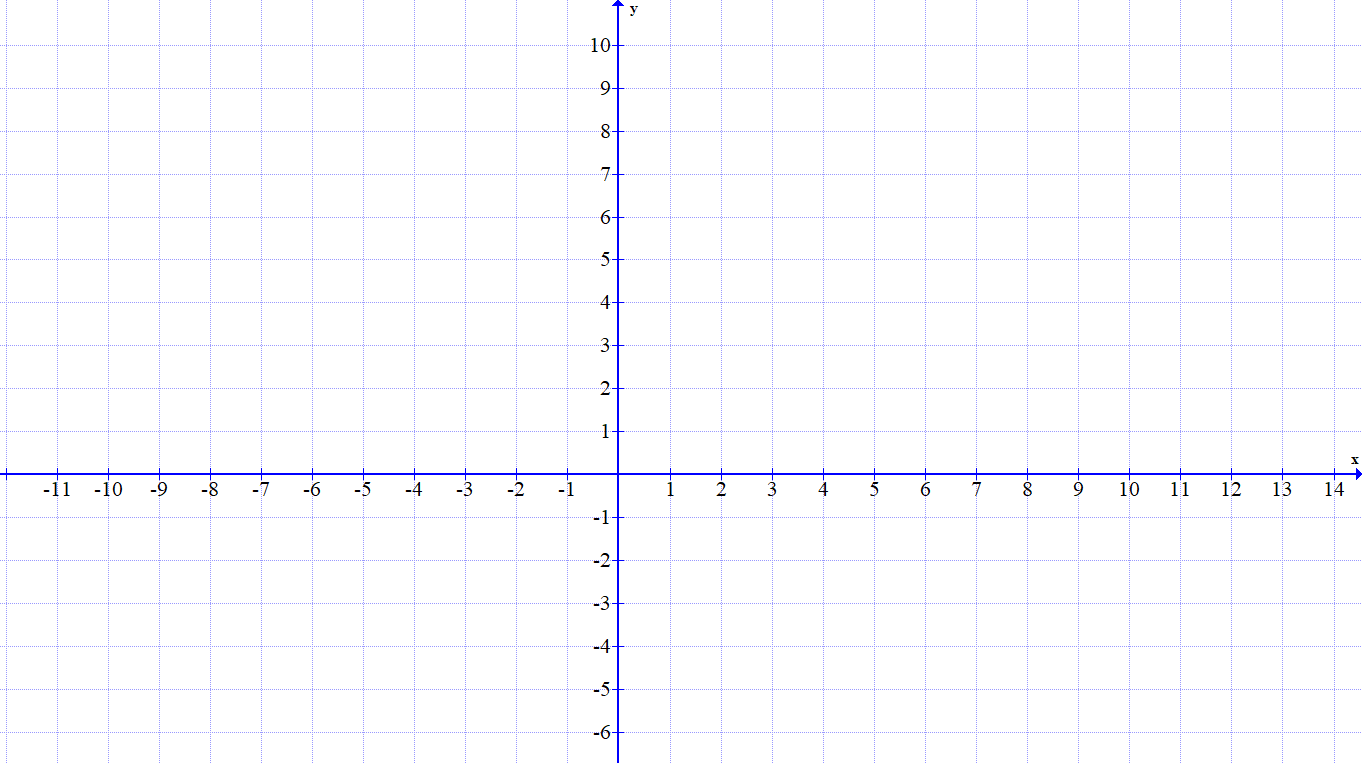 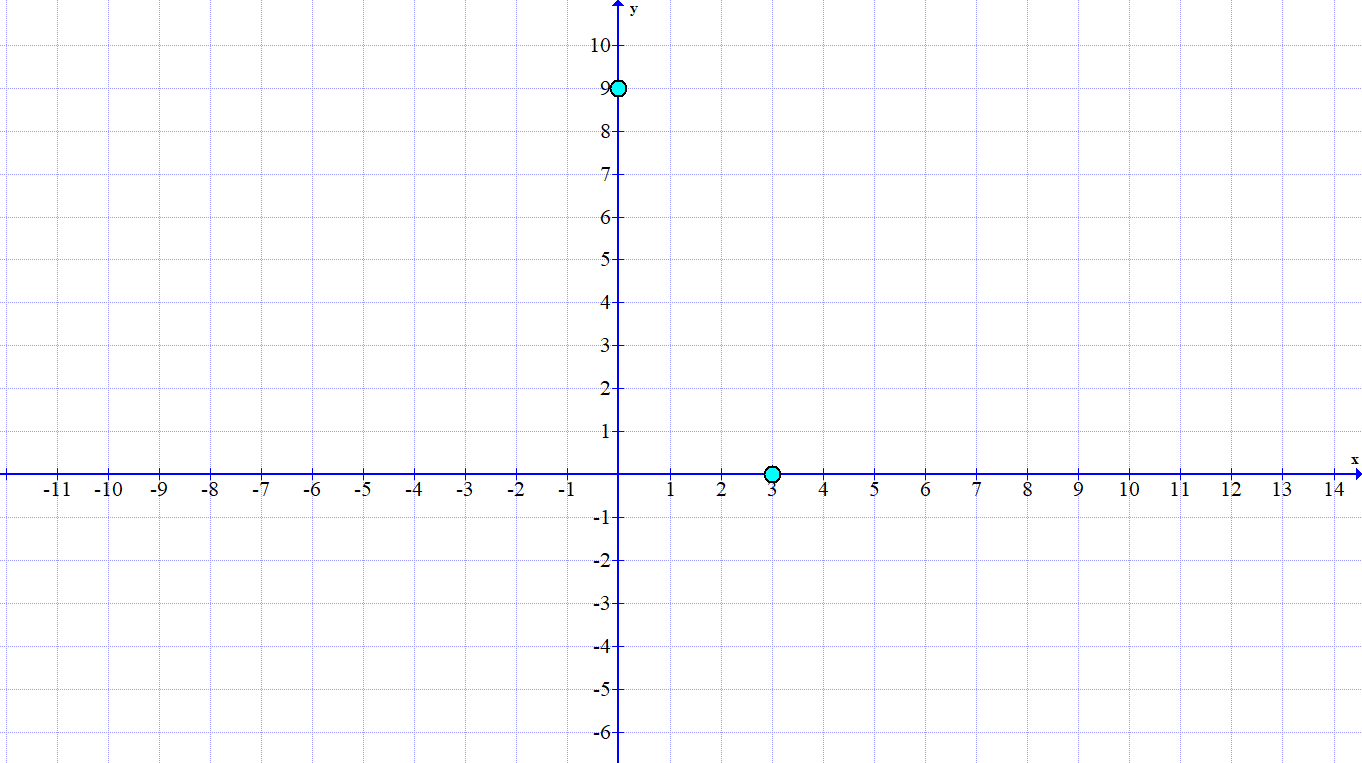 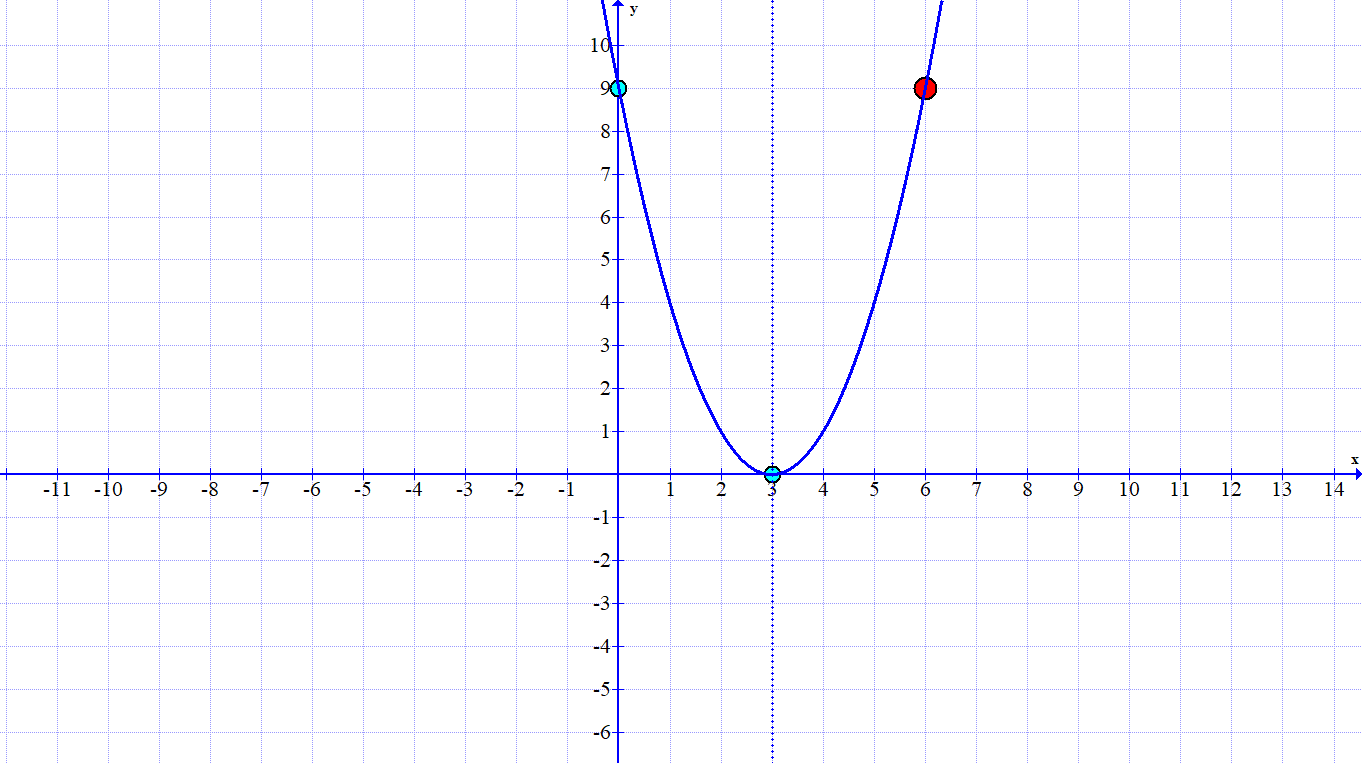 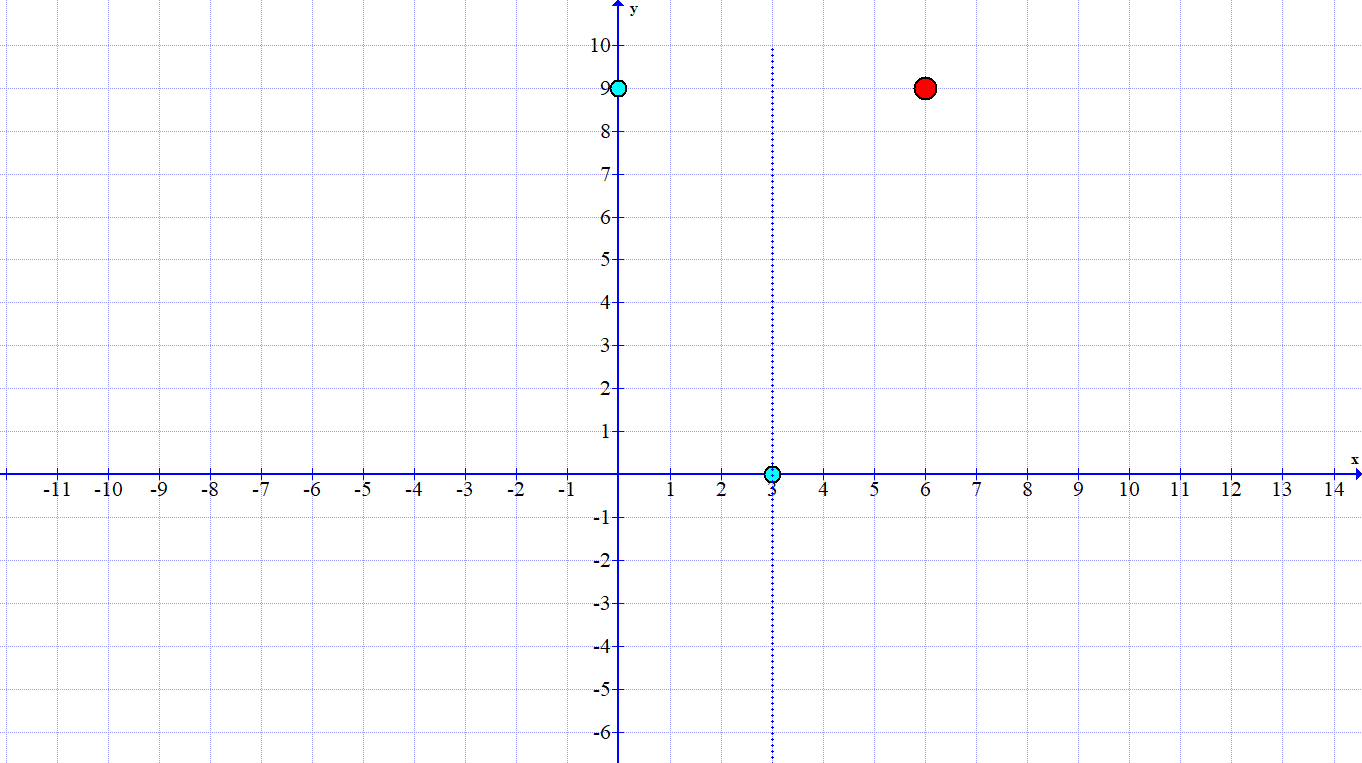 Ničle:
Teme:
Teme in ničlo sta v isti točki.
Začetna vrednost:
Začetno vrednost prezrcalimo čez simetrijsko 
os parabole.
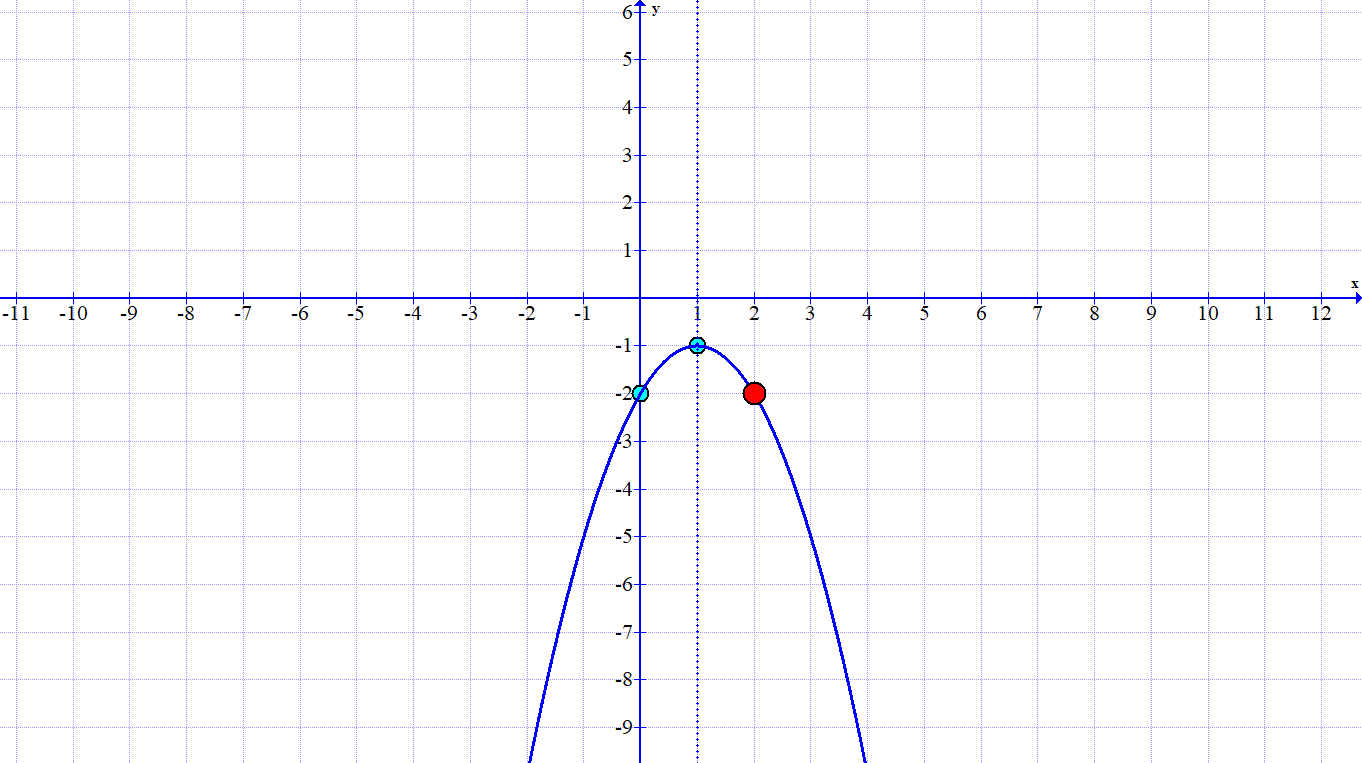 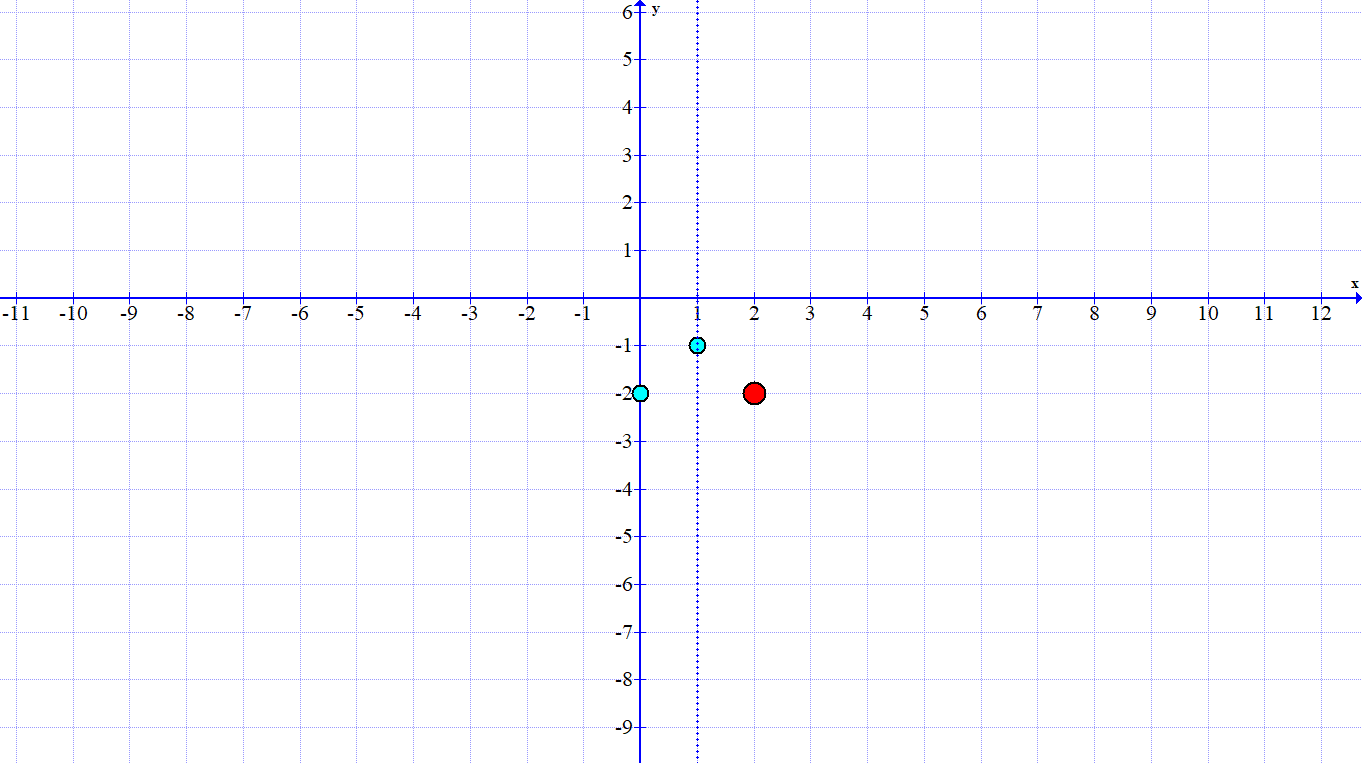 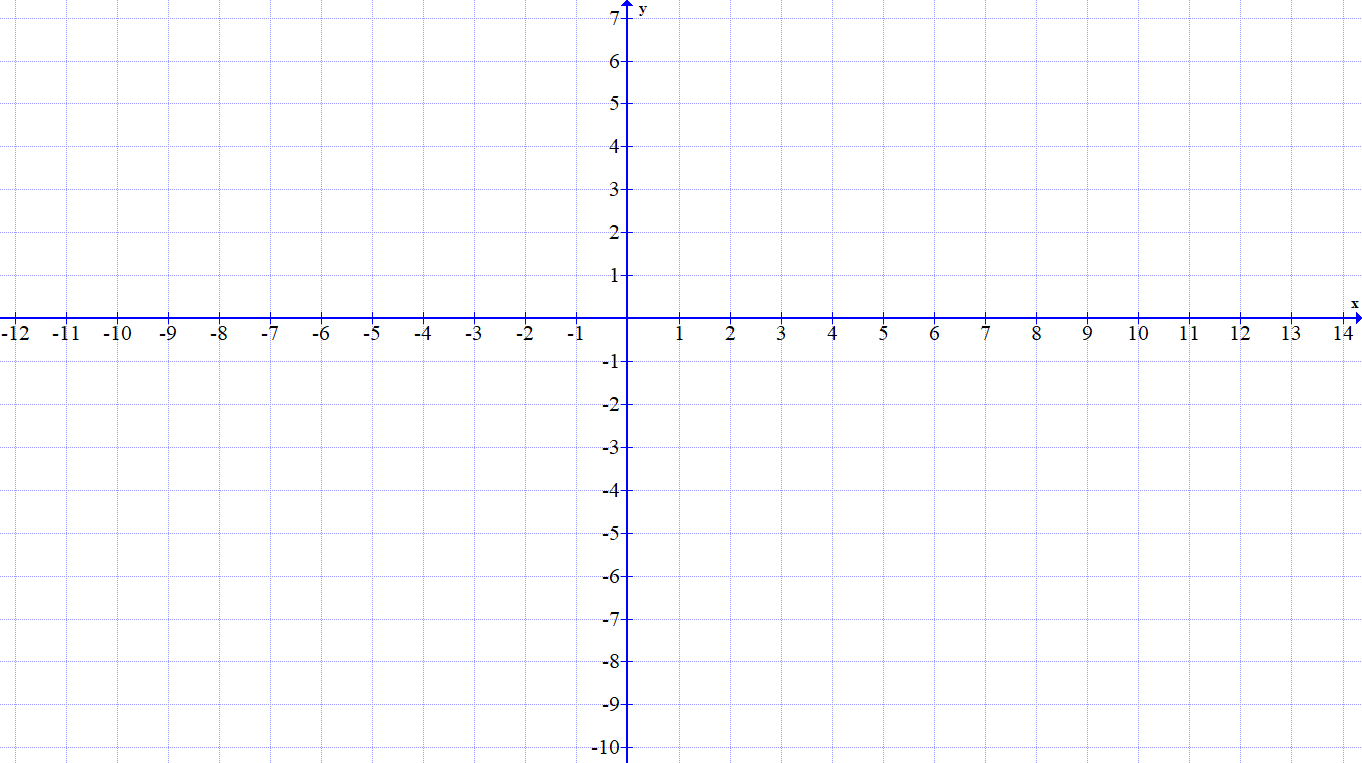 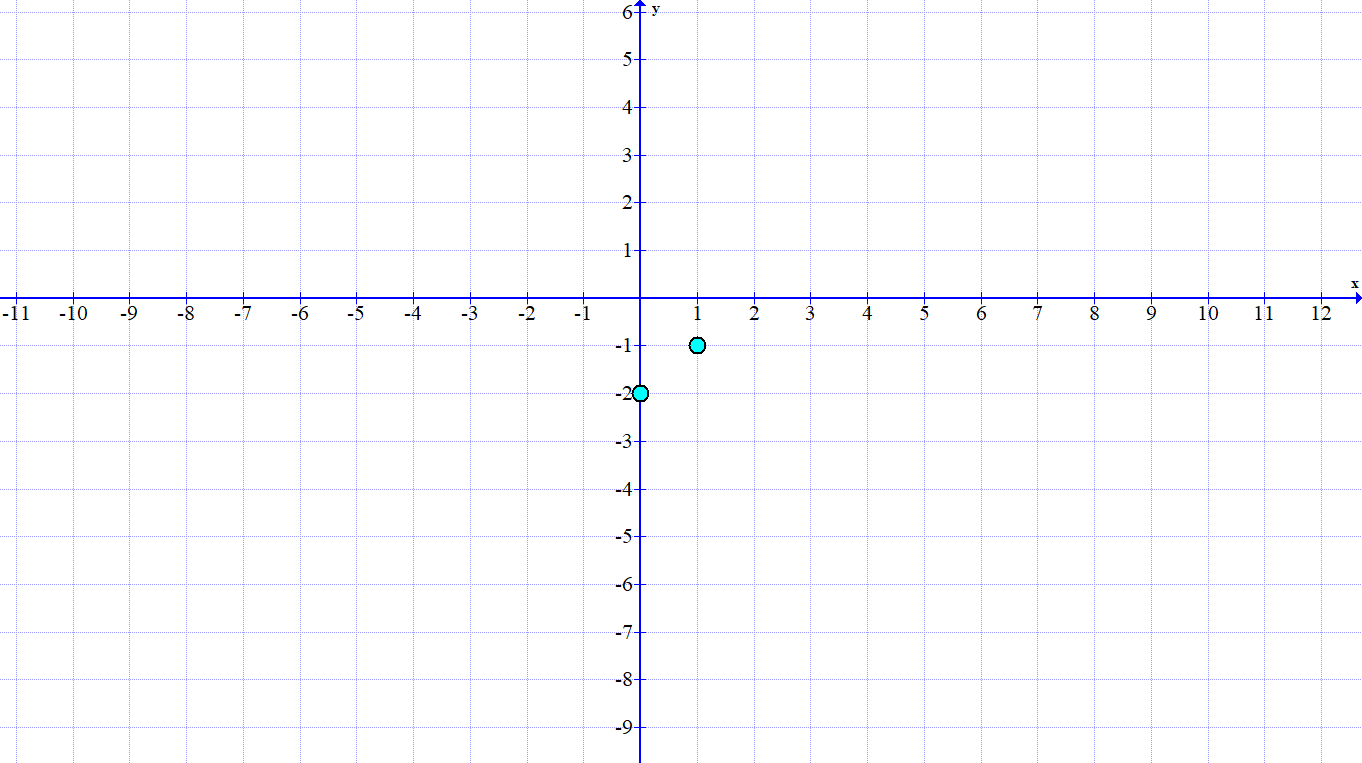 Ničle:
Funkcija nima ničel, ker je 
diskriminanta negativna.
Teme:
Začetno vrednost prezrcalimo čez simetrijsko 
os parabole.
Začetna vrednost:
Ničle:
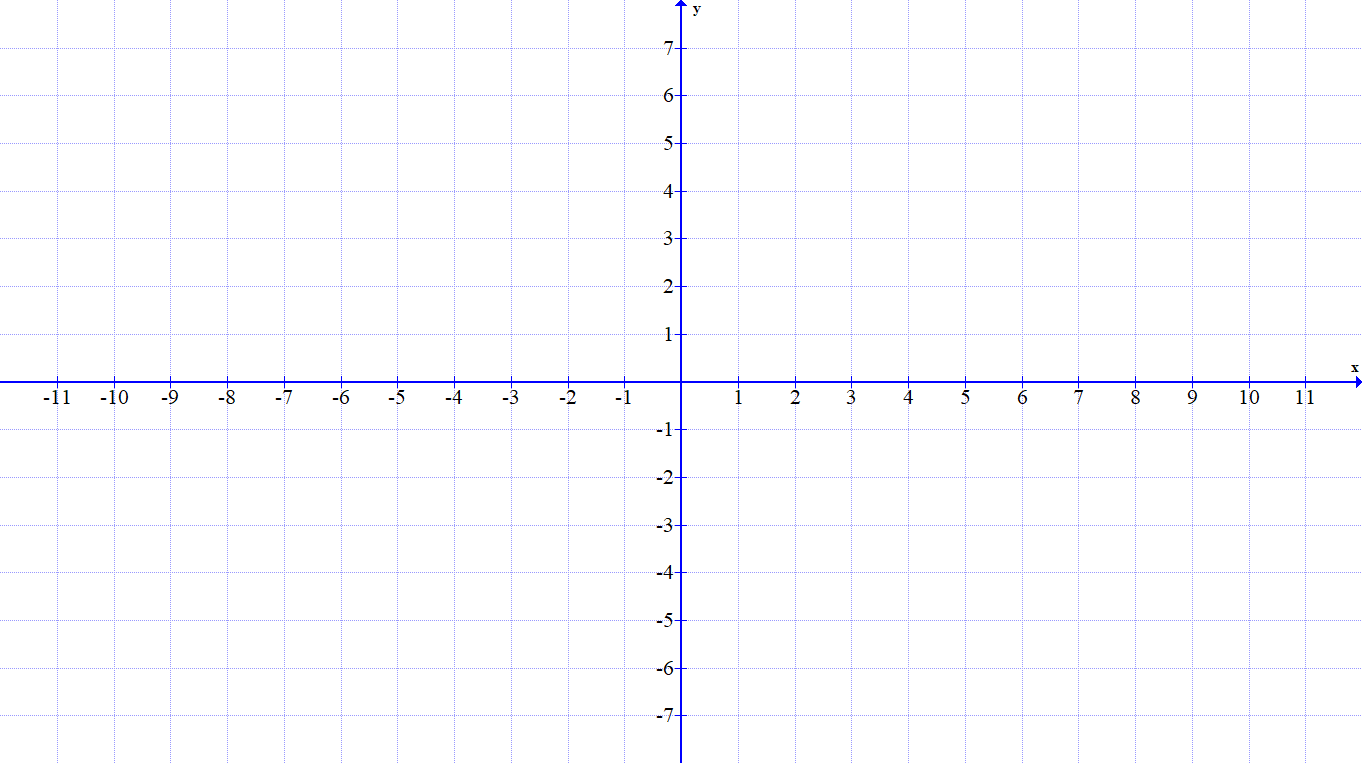 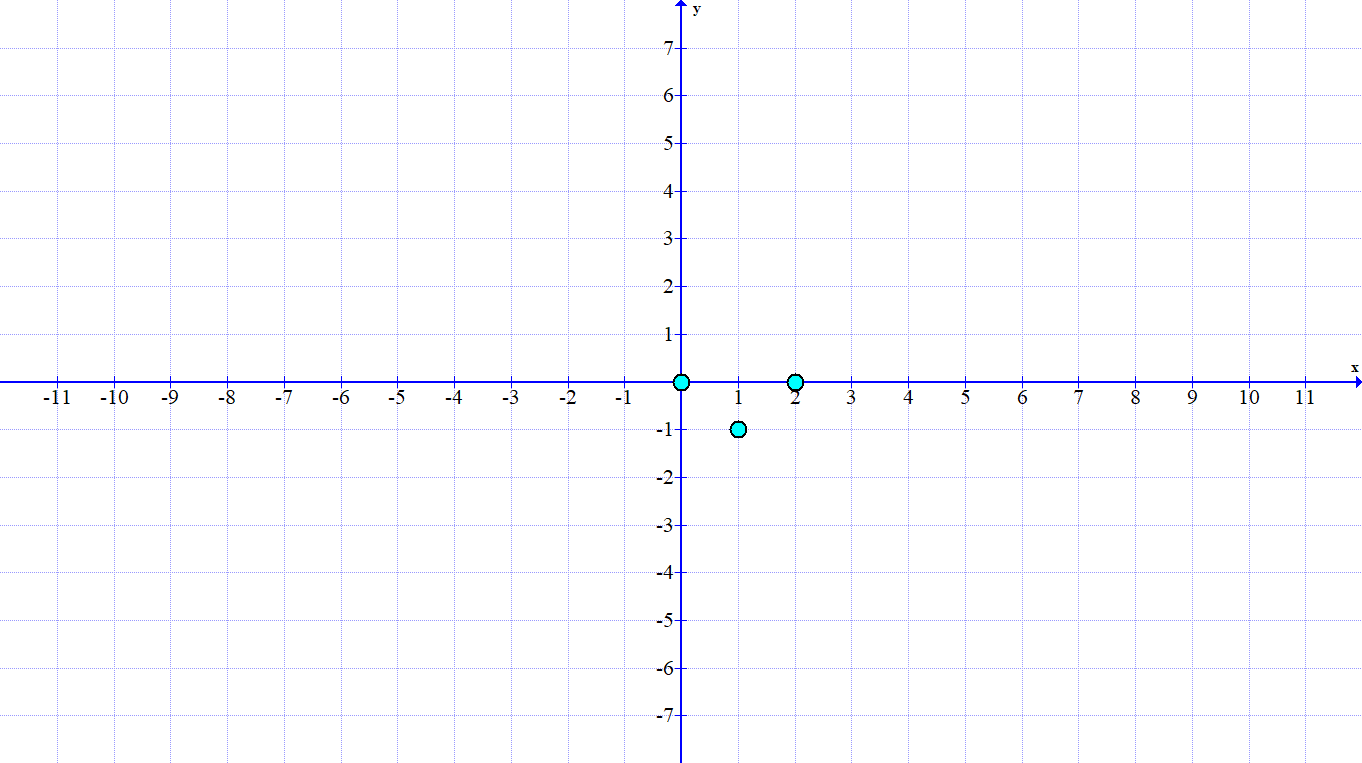 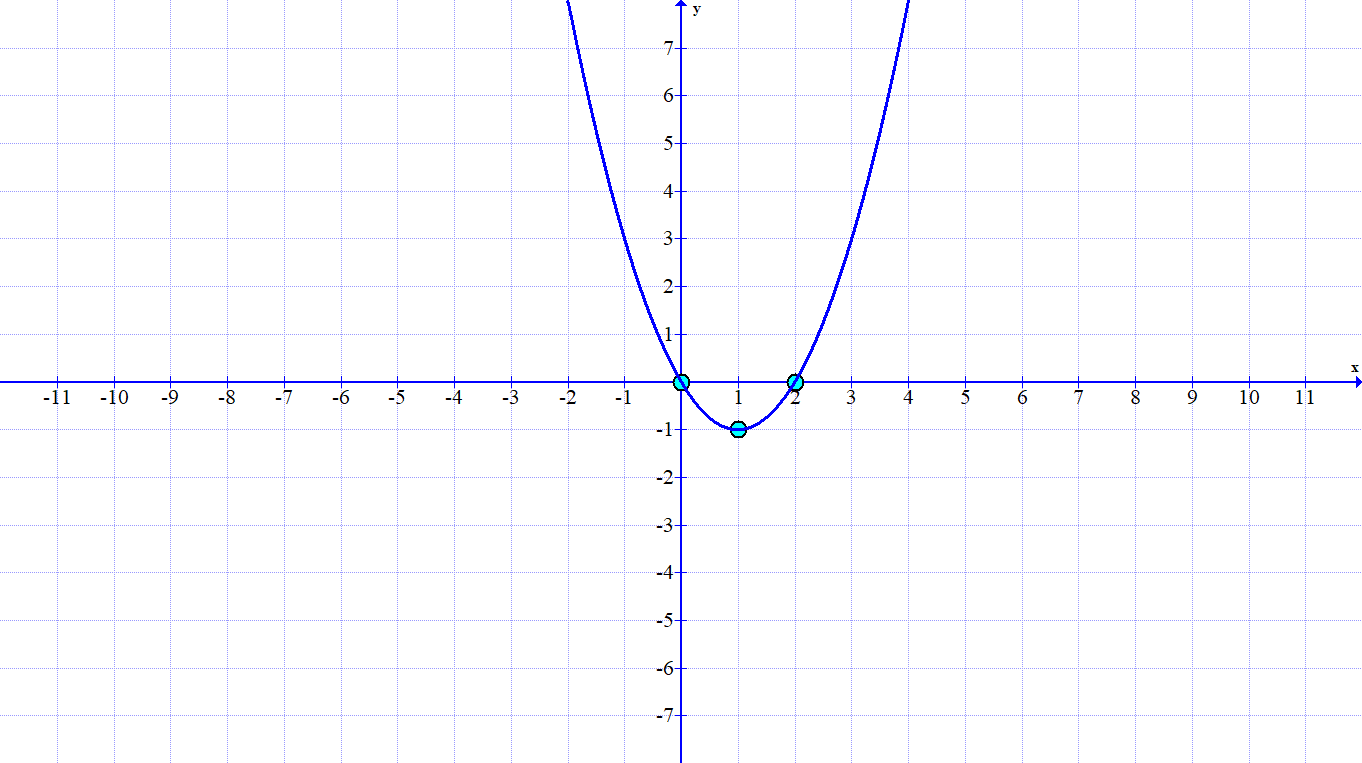 Teme:
Začetna vrednost:
Ničle:
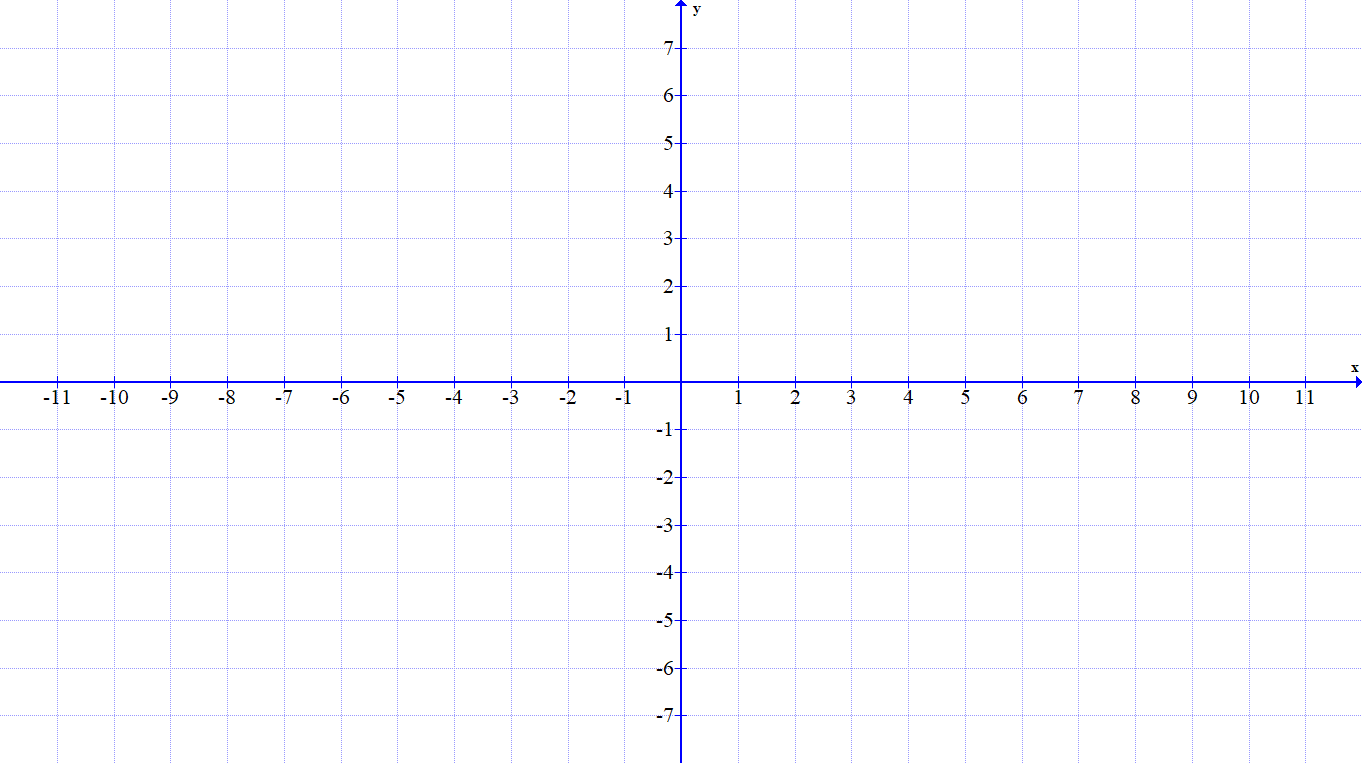 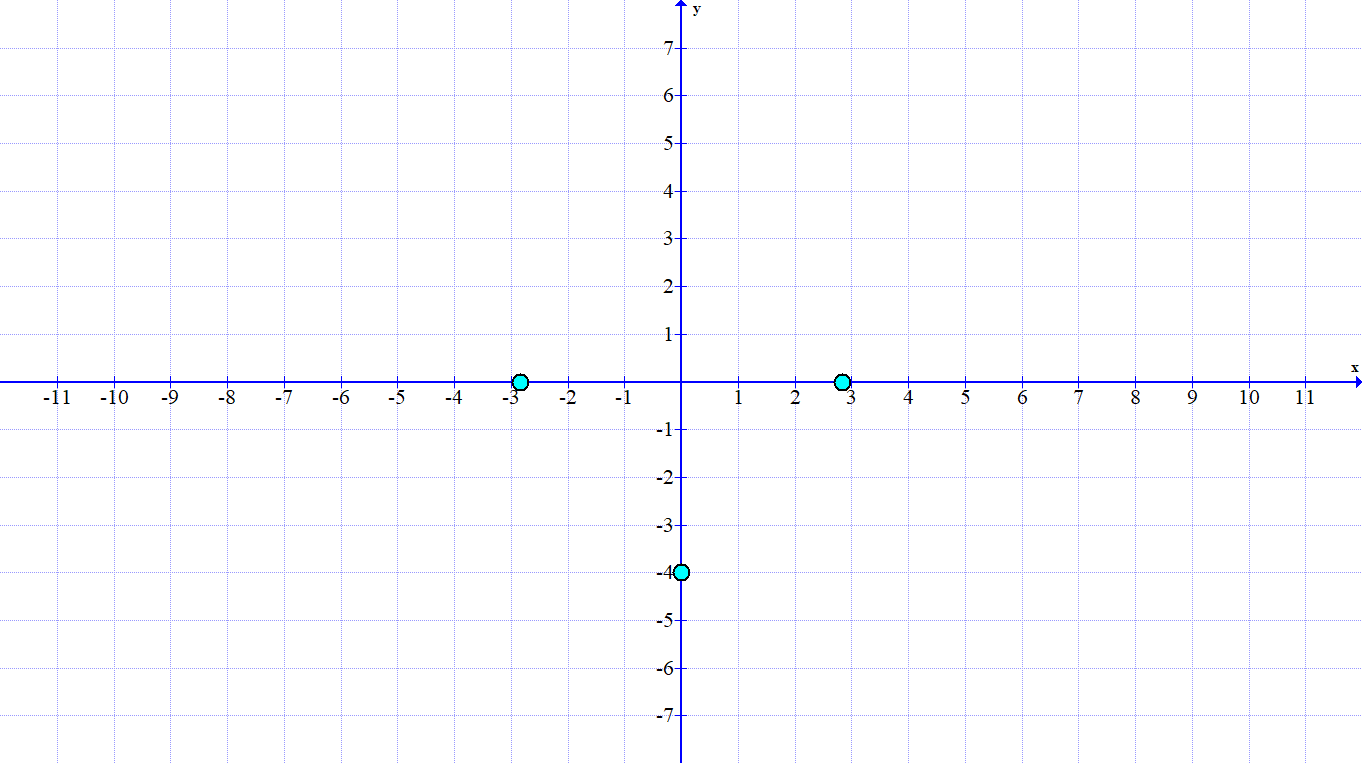 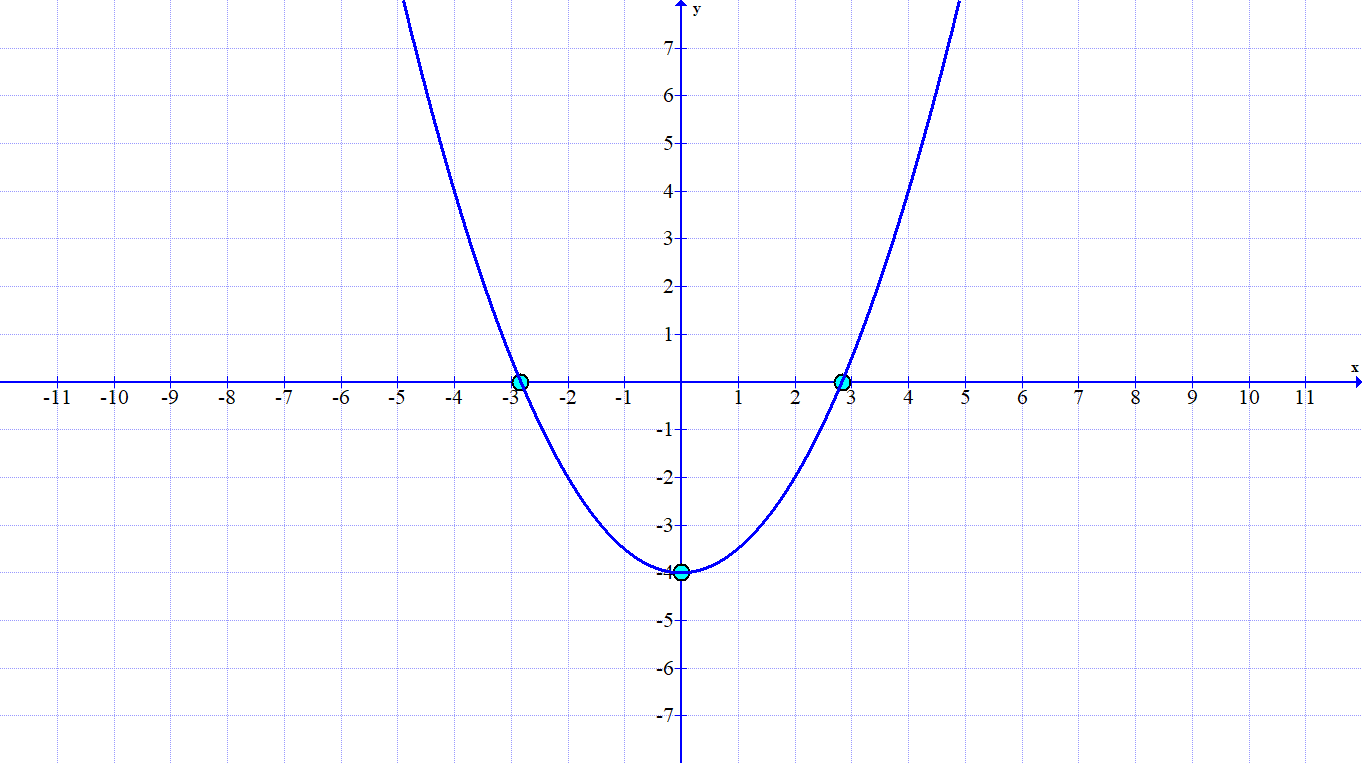 Teme:
Začetna vrednost:
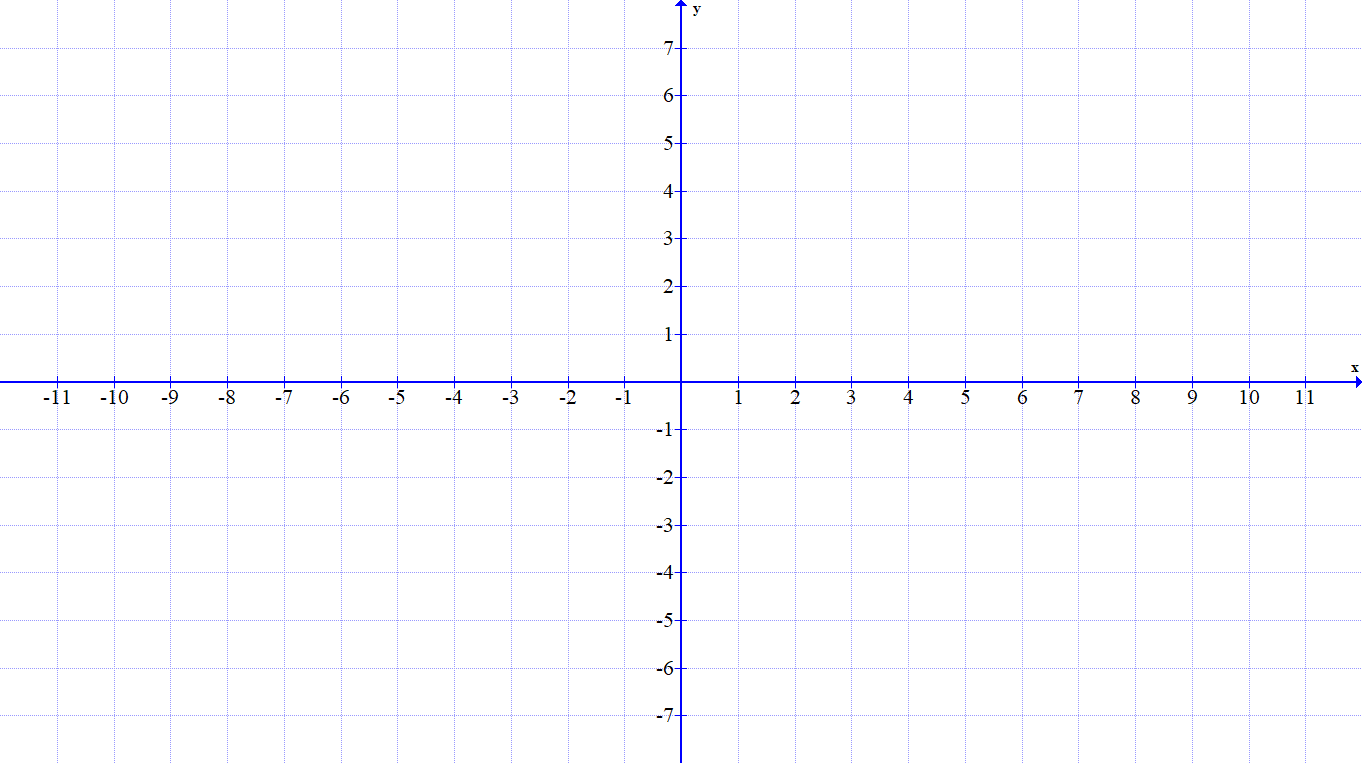 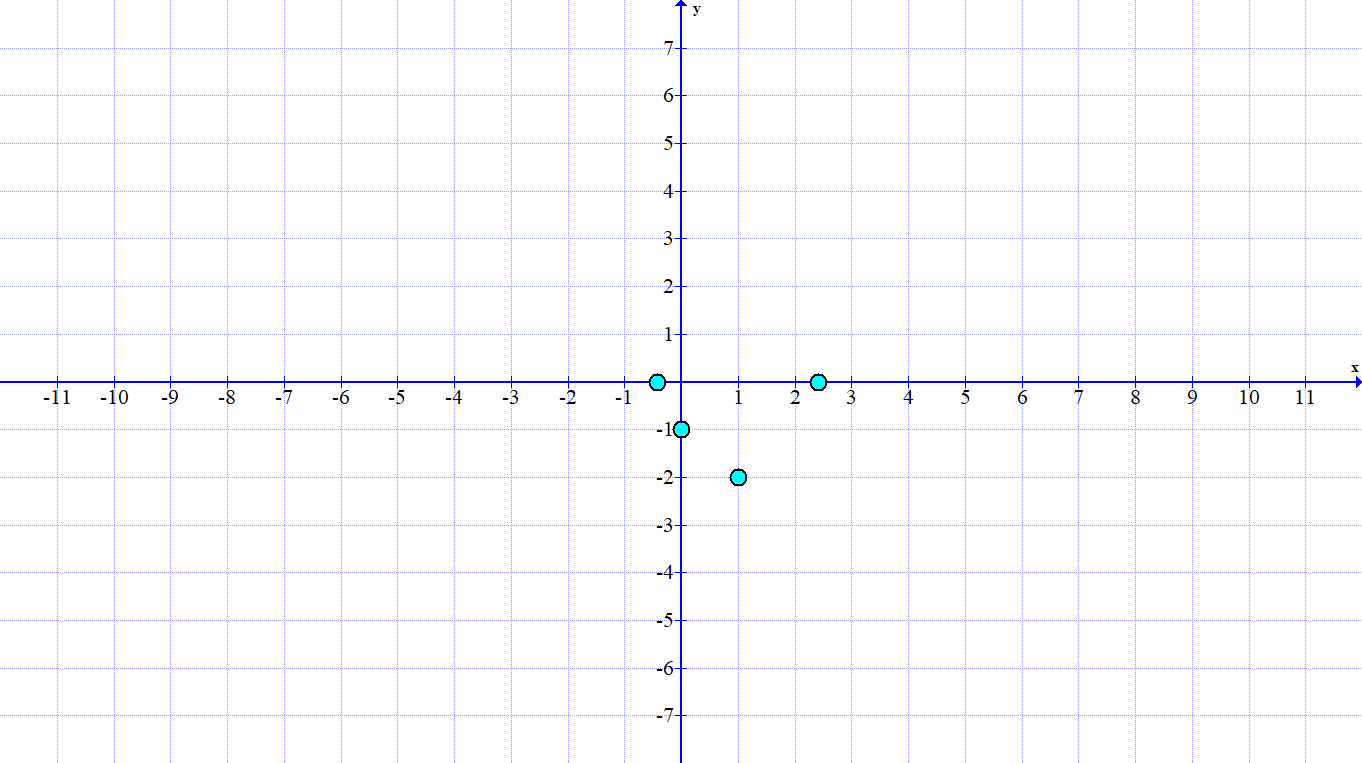 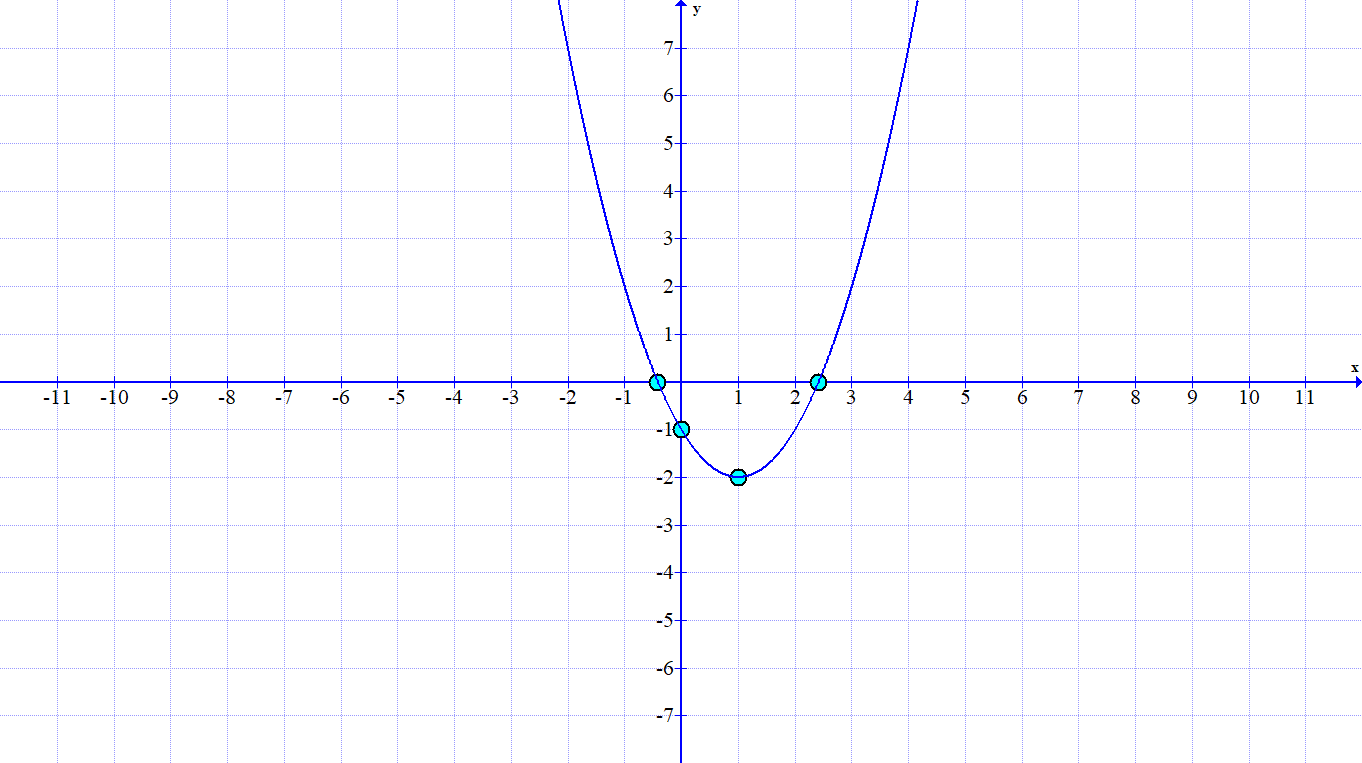 Ničle:
Teme:
Začetna vrednost:
Najprej narišemo brez absolutne vrednosti.
Ničle:
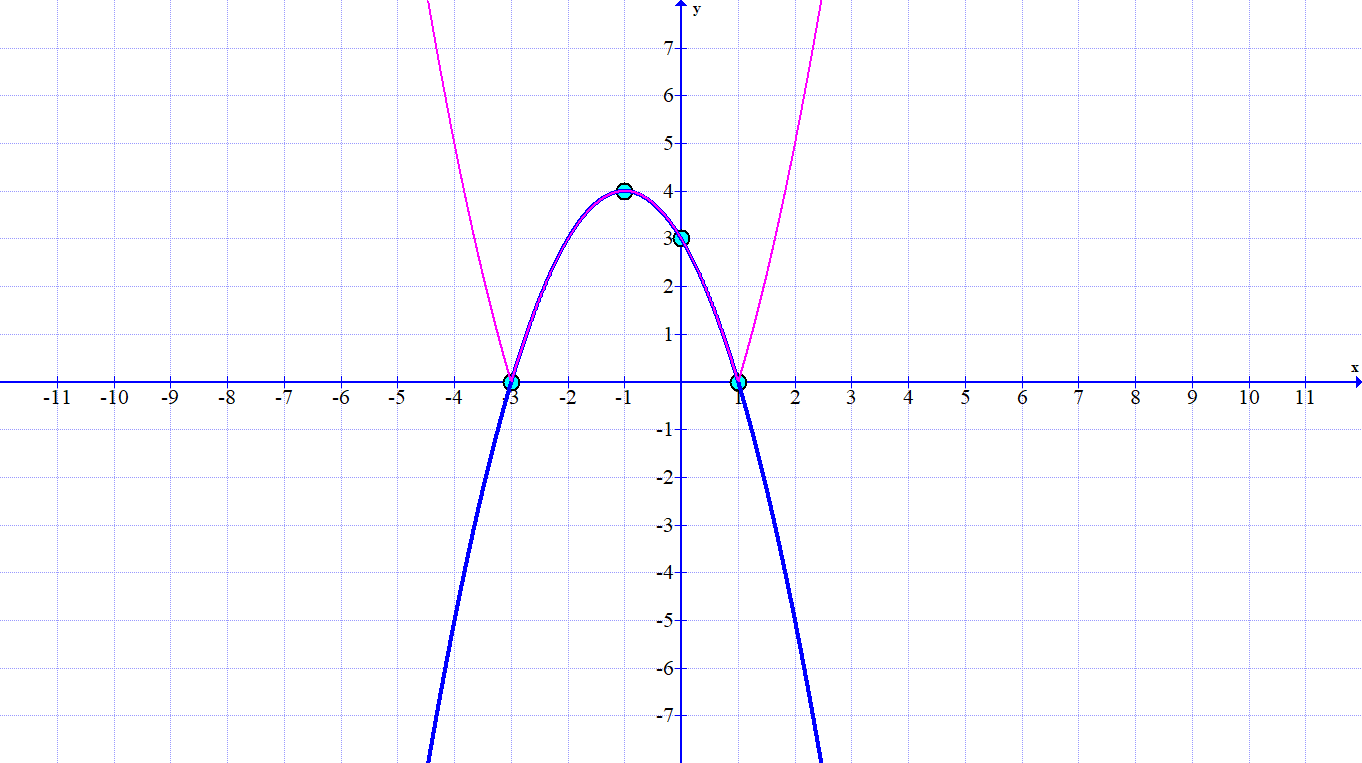 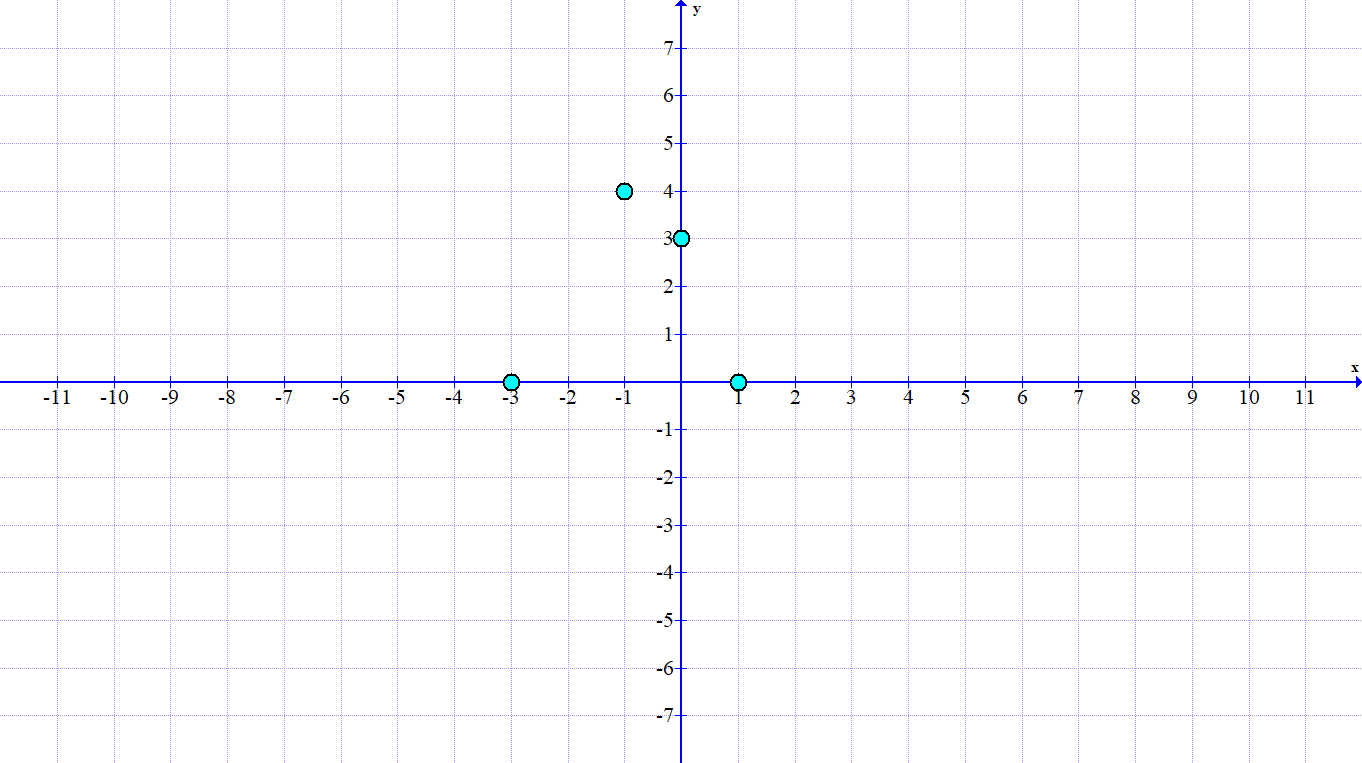 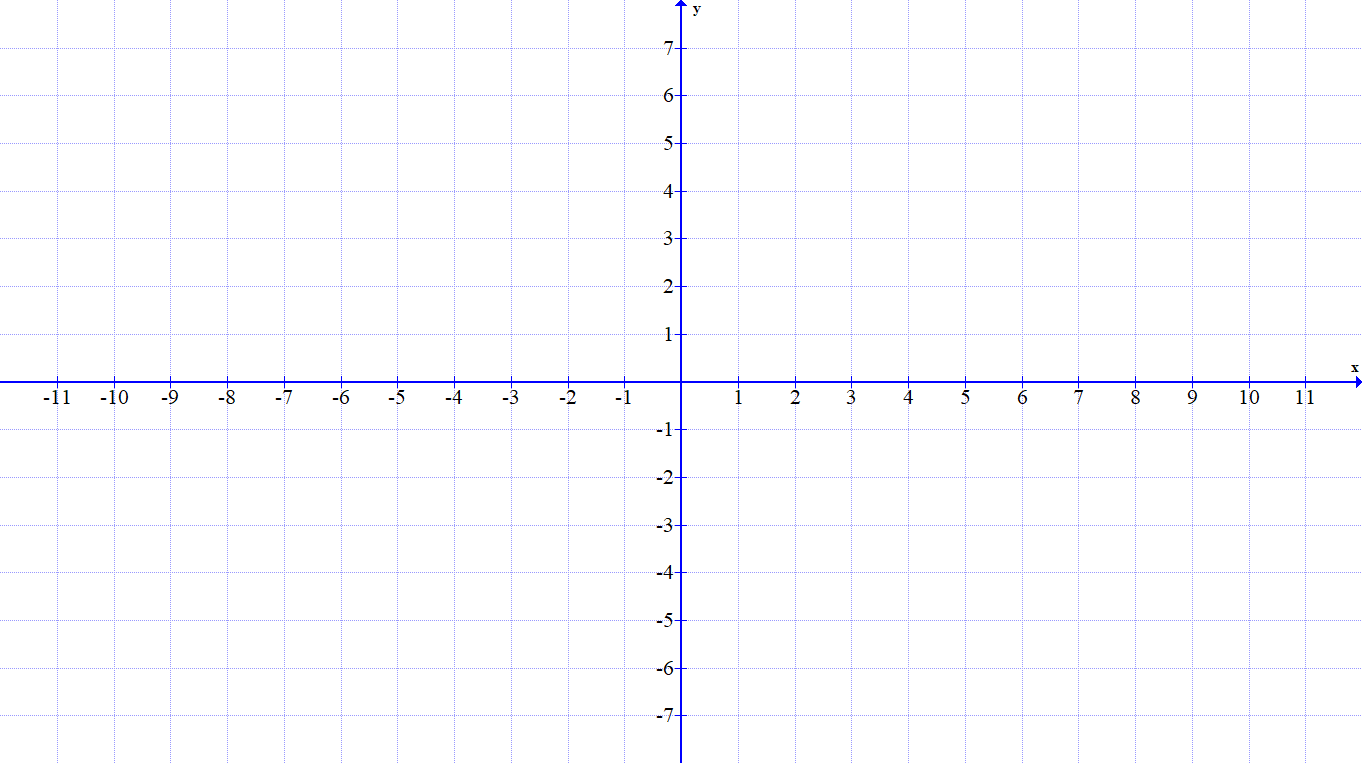 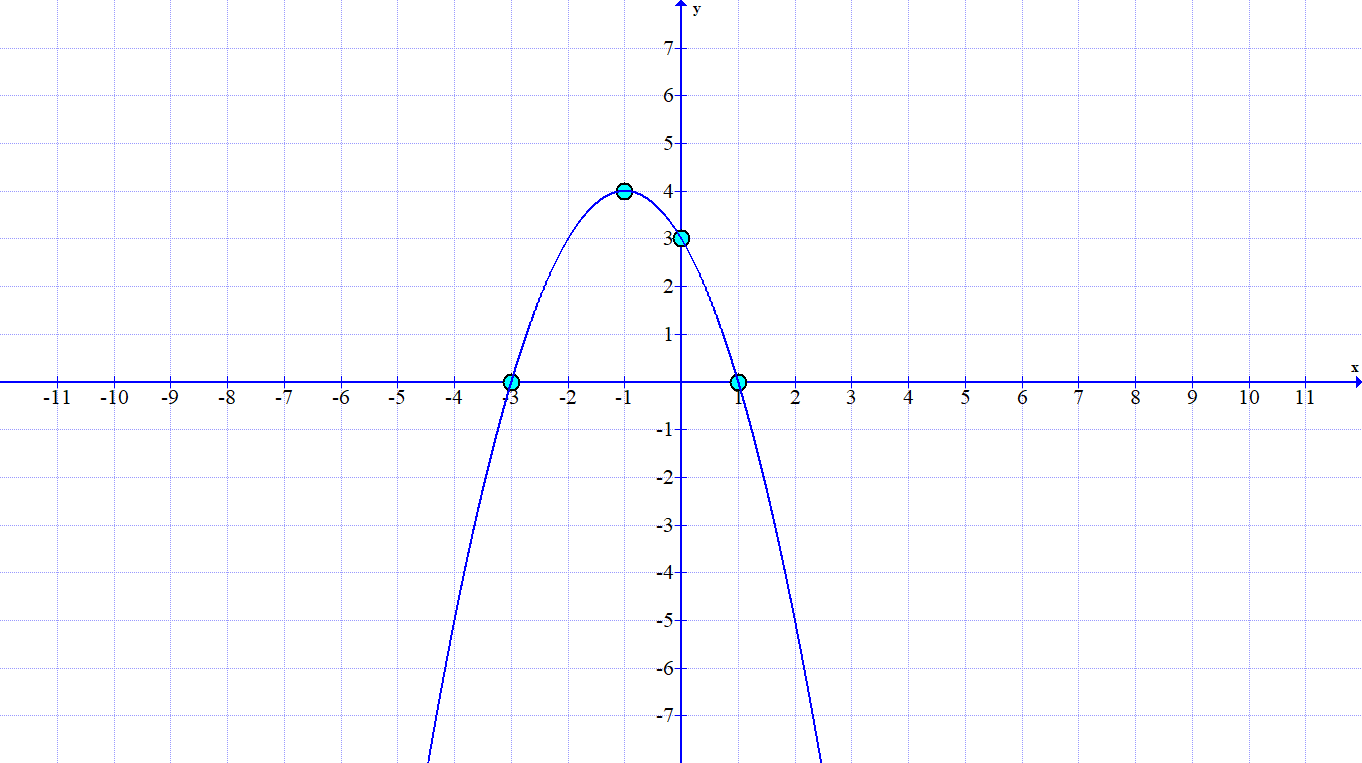 Teme:
Kar leži pod abscisno osjo prezrcalimo
čez to os.
Začetna vrednost:
Dan je graf kvadratne funkcije f. Določi ji zalogo vrednosti, ničli, teme, začetno vrednost in območje, na katerem je pozitivna:
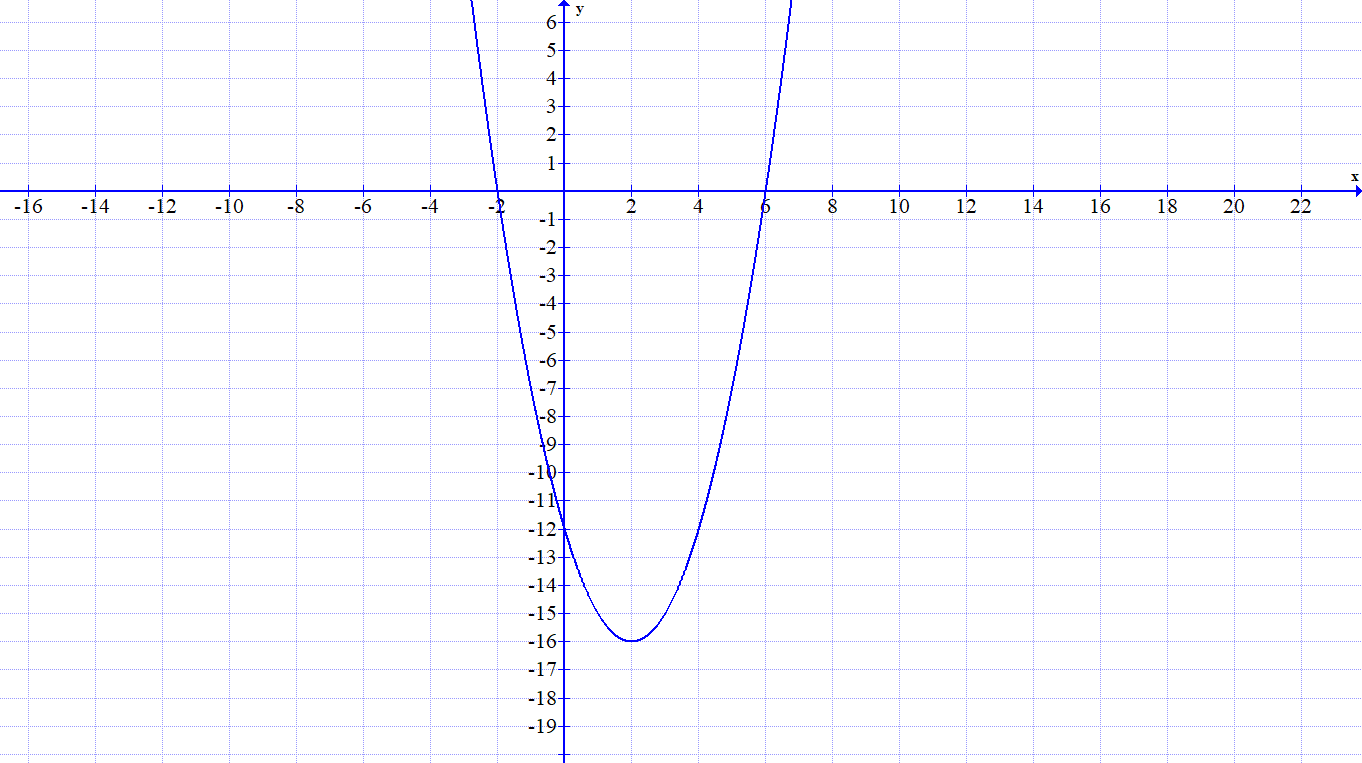 funkcija je pozitivna na intervalu
Dan je graf kvadratne funkcije f. Določi ji zalogo vrednosti, ničli, teme, začetno vrednost in območje, na katerem je pozitivna:
ničel nima
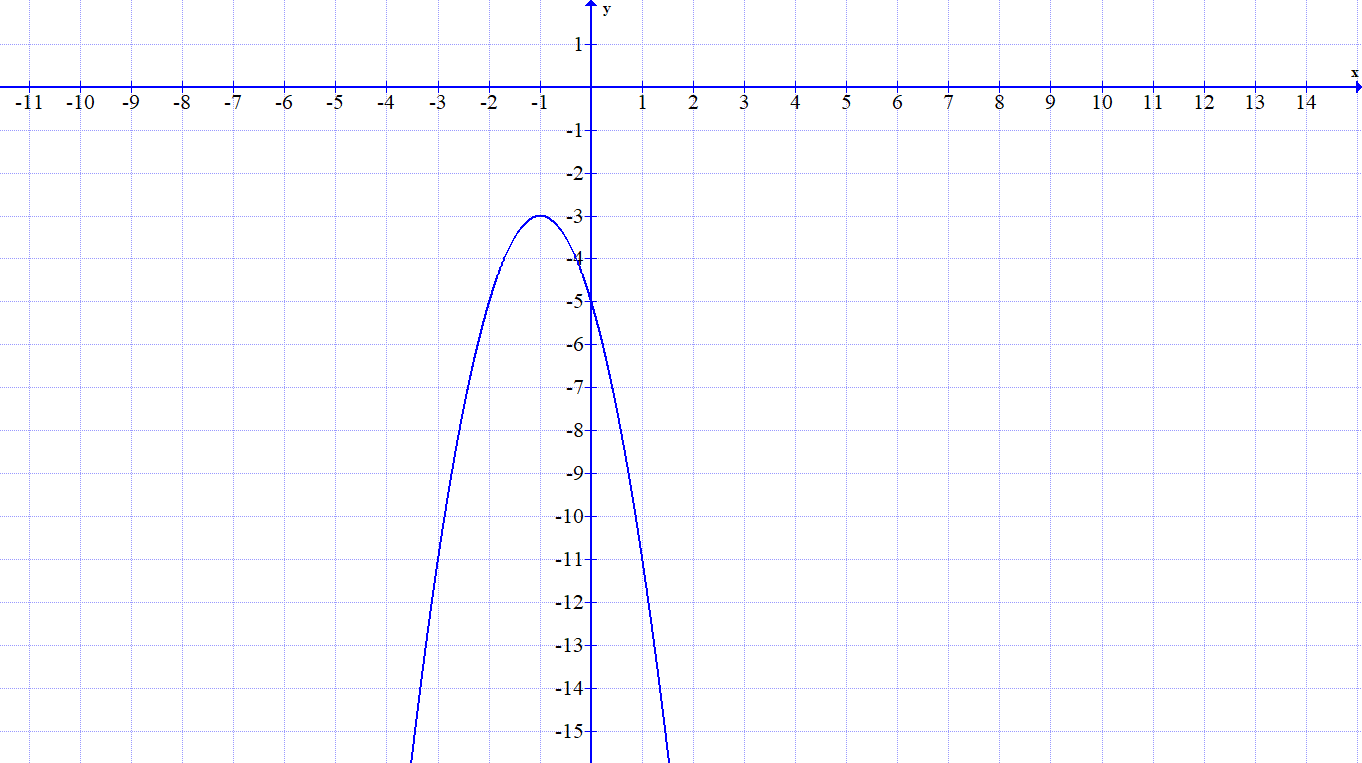 funkcija ni nikjer pozitivna
Ker je kvadratna funkcija zapisana v temenski obliki, lahko q samo preberemo.
Kvadratna funkcija ima največjo vrednost 0.
Zapiši kvadratno funkcijo, ki ima ničli -1 in 3, njen graf pa poteka skozi točko B(-2,-5).
Zapišemo ničelno obliko kvadratne funkcije.
Zapišemo kvadratno funkcijo.